Talking about how to say and write new words in French
Comment dit-on ça…
gender and numberdefinite and indefinite articlesil y a / il n’y a pas
Y7 SSCs revisited
… en français ?
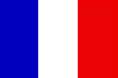 … en anglais ?
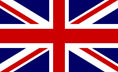 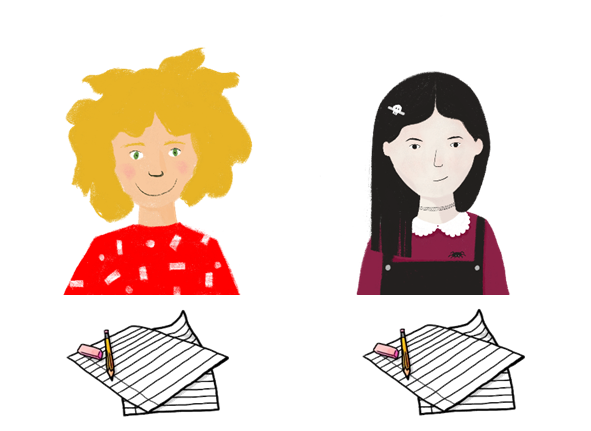 Y8 French
Term 1.1 - Week 1 - Lesson 1Kirsten Somerville /  Natalie FinlaysonArtwork by: Chloé Motard
Date updated: 20.08.23
[Speaker Notes: Artwork by Chloé Motard. All additional pictures selected are available under a Creative Commons license, no attribution required.

Note: all words (new and revisited) in this week of the SOW appear on all three GCSE wordlists, with these exceptions:i) AQA list does not have chemise, phrase (though phrase may be used as a cognate in reading).
ii) Edexcel list does not have phrase (though phrase may be used as a cognate in reading).  
iii) Eduqas list does not have chemise.  

Learning outcomes (lesson 1):
Revisiting Y7 SSCs 
Revision of gender and number
Revision of definite and indefinite articles
Revision of structures with il y a / il n’y a pas
Word frequency (1 is the most frequent word in French): 
8.1.1.1 (revisit) écouter [429], écrire [382], lire [278], parler [106], affaires [170], cadeau [2298], chemise [3892], chien [1744], courses [1289], devoirs [39], femme [154], fruit [896], homme [136], livre [358], mot [220], ordinateur [2201], parents [546], phrase [2074], portable [4002], porte [696], règle [488], télé [2746], vacances [1726], vélo [4594], vêtements [2383], voiture [881], anglais [784], français [251], et [6], ou [33], un2 [3], une [3], des [3], le [1], la [1], les [1], ce [12], ça [54 (cela)], il2 [13], elle2 [38], il(s)2 [13], elle(s)2 [38], en [7], voici [1103], cinq [288], deux [41], dix [372], douze (1664), huit [877], neuf [787], onze (2447), quatre [253], sept [905], six [450], trois [115], au revoir [4/1/1274], bonjour [1972], quoi [297], comment dit-on [234/37/29], comment ça s’écrit [234/54/17/382], il y a [13/36/8]
Source: Londsale, D., & Le Bras, Y.  (2009). A Frequency Dictionary of French: Core vocabulary for learners London: Routledge.]
Vocabulaire
écouter
On means ‘you’ in the sense of ‘people in general’.
Comment dit-on ça…
[How do you say that…]
… en français ?
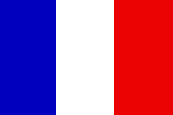 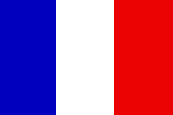 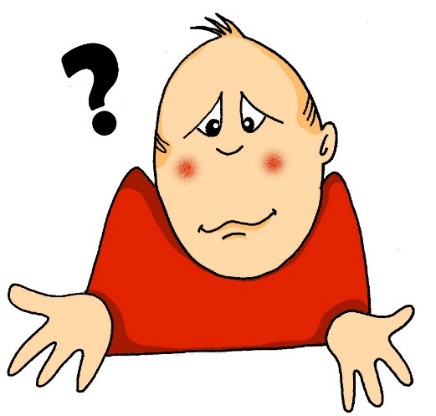 … en anglais ?
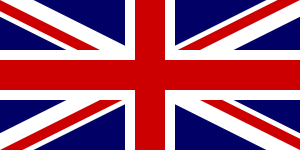 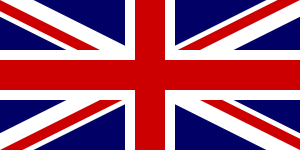 [Speaker Notes: Timing: 1 minuteAim: to revise the phrase comment dit-on… and the structures en français and en anglais

Note: Students have not yet met pronoun on. Teaching it to students here as part of a set phrase primes for its explicit introduction in 8.1.1.3.]
e
au
eu
a
i
SFC
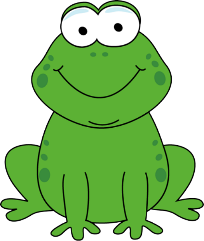 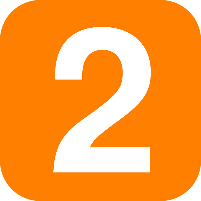 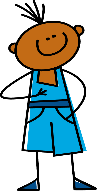 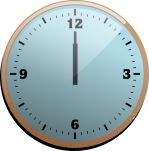 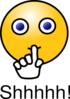 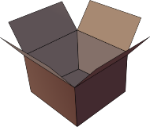 X
midi
je
gauche
dans
animal
deux
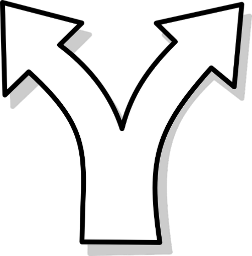 ou
on
u
en/an
é
SFE
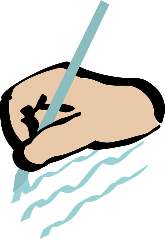 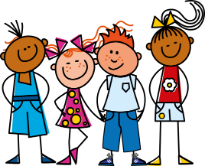 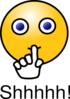 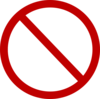 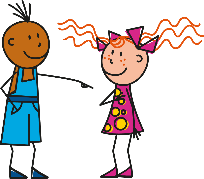 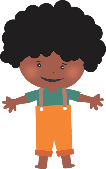 tu
nous
timide
écrire
X
Non!
enfant
ê/è
ain/in
ç/soft c
oi
ch
ai
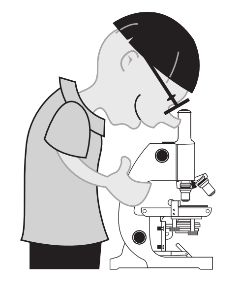 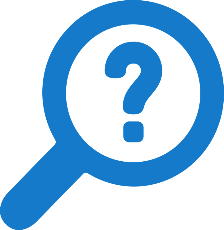 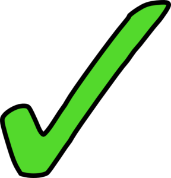 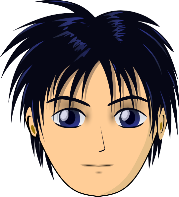 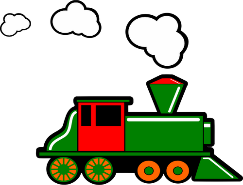 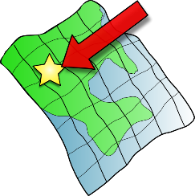 vrai
voir
train
chercher
tête
ici
qu
ien
-tion
?
j/soft g
X
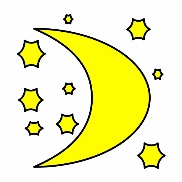 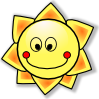 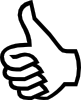 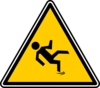 question
bien
jour
Attention!
[Speaker Notes: Timing: 5 minutesAim: To revise all SSCs learned in Y7.Procedure:1. Click to hear SSCs and source words to said aloud. Students repeat. 
2. Point at SSCs at random. Ask ‘Comment dit-on la SSC?’ Students say it aloud. 
3. Ask ‘Comment dit-on le mot?’ Students say the source word aloud. Click to check pronunciation.]
Les vacances
écouter / écrire
Ils font quoi ? Écoute les phrases et complète le mot final.
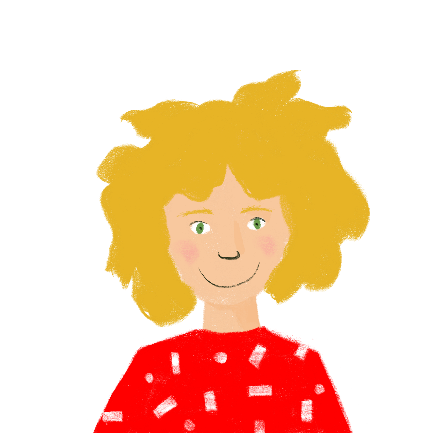 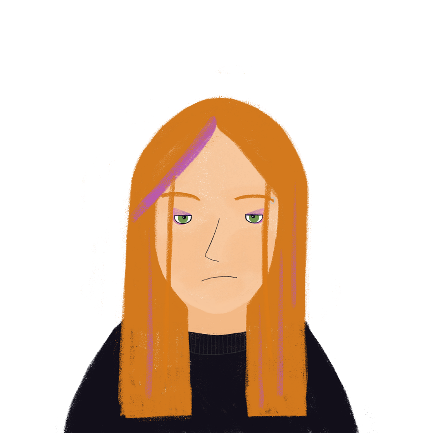 m a g i c i e n
c o p a i n
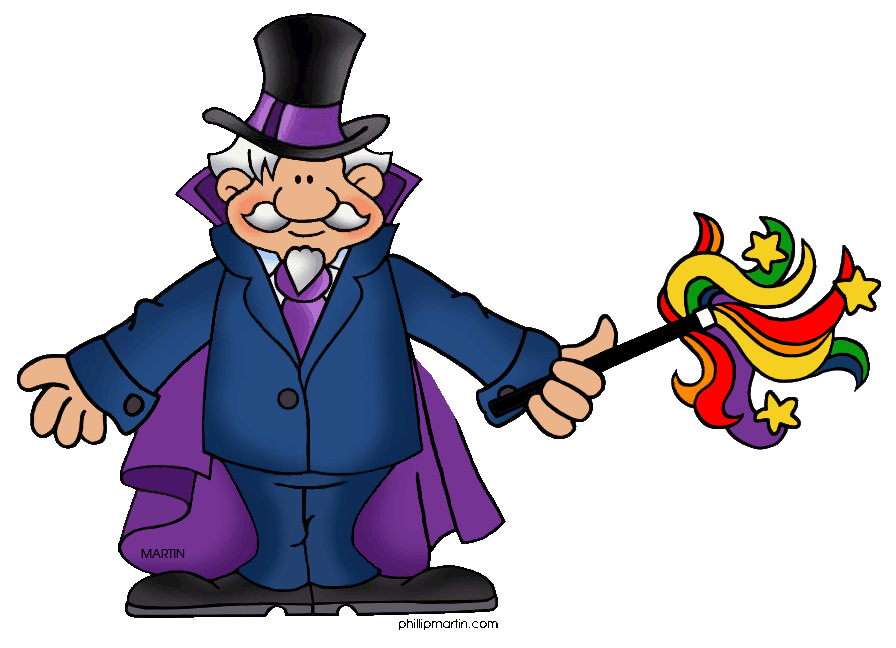 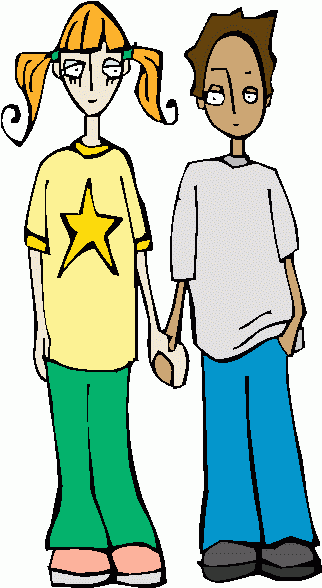 1
4
_  _  _
_  _  _
Léa
Élodie
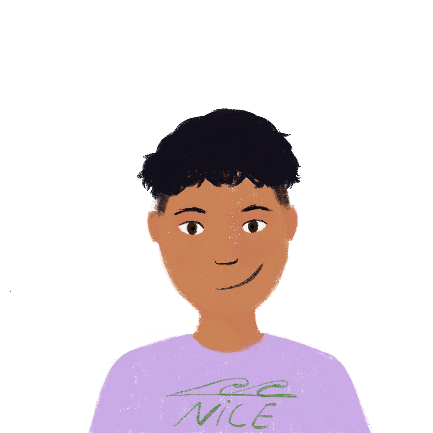 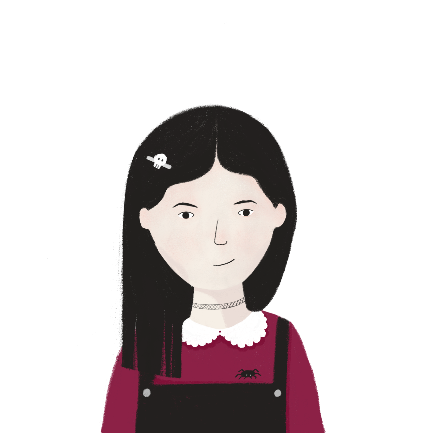 p  i s c i n e
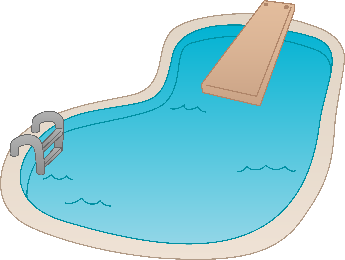 g l a c e s
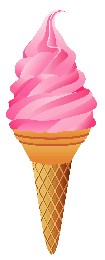 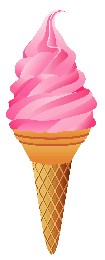 2
5
_
_
_
Sophie
Amir
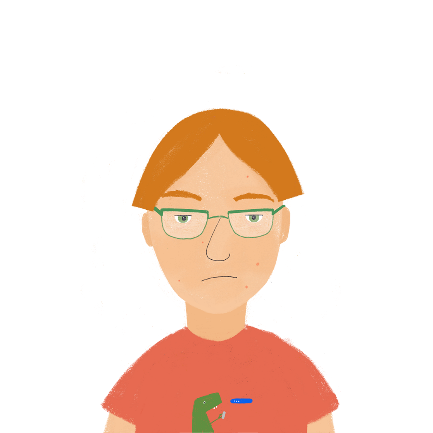 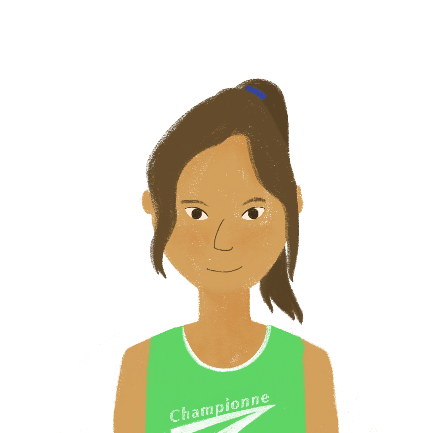 p r o g r a m m a  t i o n
r é g i o n
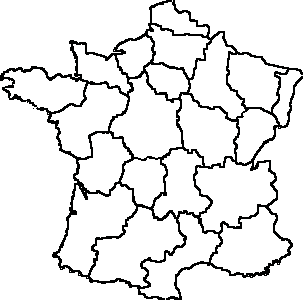 3
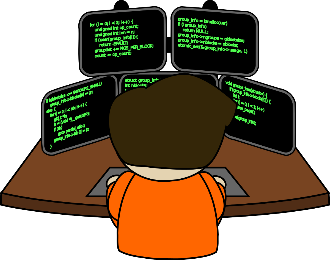 6
_
_  _  _  _
Océane
Antoine
[Speaker Notes: Timing: 4 minutes

Aim: aural recognition and transcription of a range of Y7 SSCs to complete unknown words

Procedure:
1. Click the numbers to play the audio. Each sentence ends with the word to complete.
2. Students write 1-8 and the SSCs they hear (5-8 are on the next slide). Each dash represents one missing letter.
3. Click to reveal the answers.

Transcript:
Je regarde un magicien.
Je vais à la piscine.
J’apprends la programmation.
Je sors avec mon copain.
Je mange des glaces.
Je visite la region.


Word frequency of cognates used (1 is the most frequent word in French): compléter [2034], final [1461]
Source: Londsale, D., & Le Bras, Y.  (2009). A Frequency Dictionary of French: Core vocabulary for learners London: Routledge.

Word frequency of unknown vocabulary (1 is the most frequent word in French): magician [>5000], piscine [>5000], programmation [3844], copain [3020] glace [2580], région [241], 
Source: Londsale, D., & Le Bras, Y.  (2009). A Frequency Dictionary of French: Core vocabulary for learners London: Routledge.]
Comment dit-on… ?
écouter
Léa et Sophie font les devoirs d’anglais.

Léa a des questions pour Sophie.

Écris les réponses.
1
2
3
4
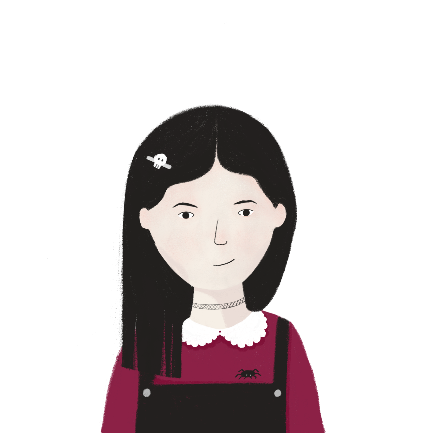 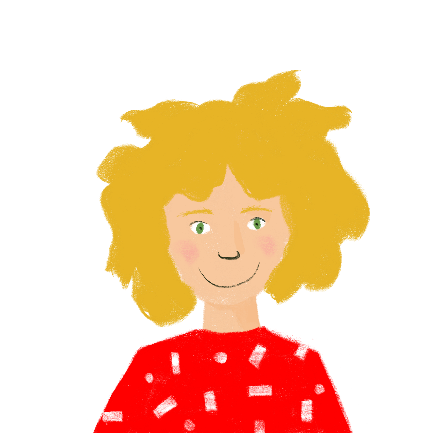 5
6
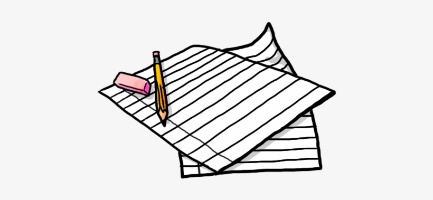 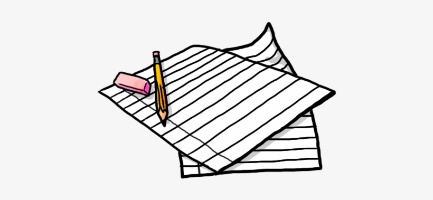 [Speaker Notes: Timing: 5 minutes

Aim: aural recall of eight of this week’s revisited words, presented in the comment dit-on… phrase

Procedure:
Click on the numbers to hear questions in French.
Students write or say the English translations.
On a click, a transcription of the French word appears. Students check their answers.
On a second click, the answer is revealed.

Transcript:
Comment dit-on « écrire » en anglais ?
Comment dit-on « quoi » en anglais ?
Comment dit-on « la phrase » en anglais ?
Comment dit-on « lire » en anglais ?
Comment dit-on « au revoir » en anglais ?
Comment dit-on « parler » en anglais ?

Note: all words are on all GCSE lists.]
Comment dit-on… ?
parler
Tu viens de France et tu apprends l’anglais. Comment dit-on les choses ?
Demande à un(e) partenaire en français. Dis l’article (le, la ou les).
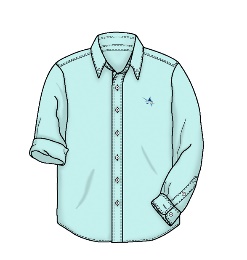 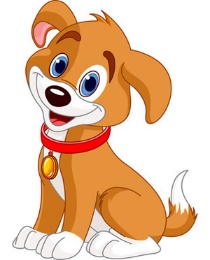 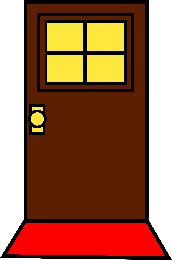 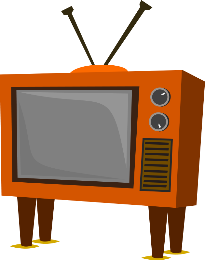 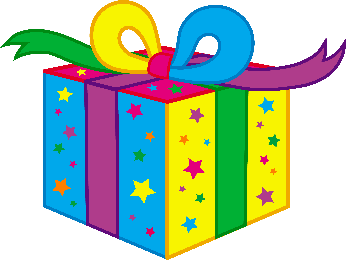 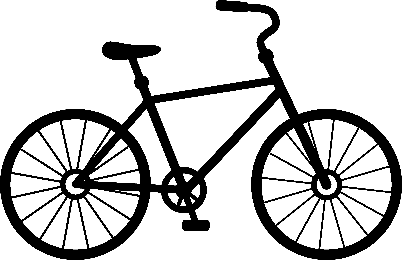 la chemise
le cadeau
la porte
le chien
la télé
le vélo
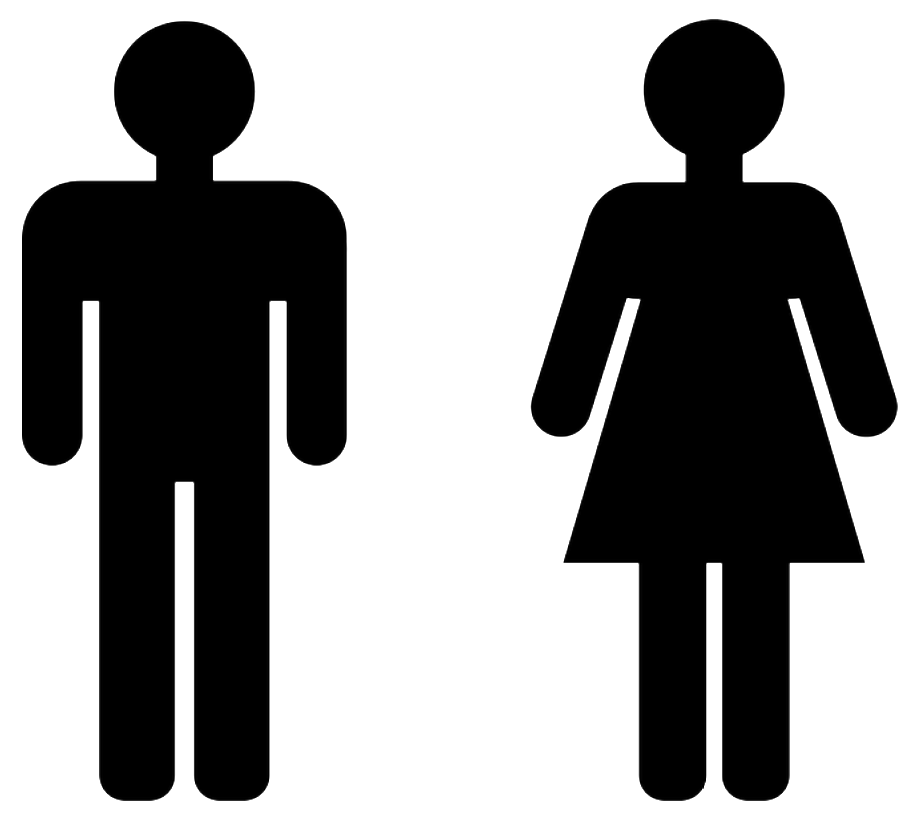 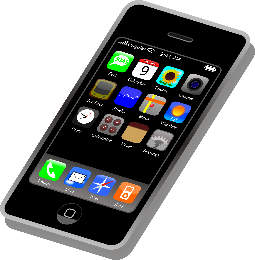 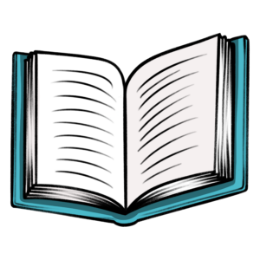 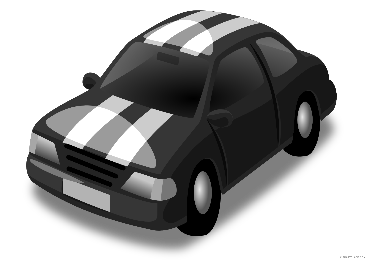 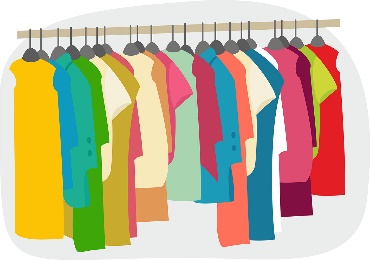 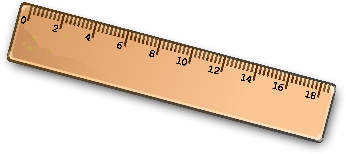 la voiture
les vêtements
la règle
le portable
le livre
la femme
[Speaker Notes: Timing: 5 minutesAim: oral and aural recall of twelve of this week’s revisited words; oral production of the comment dit-on phrase to ask what unknown words meanProcedure:1. Tell students they are now going to take on the roles of Léa and Sophie (see previous slide) They will take it in turns to ask questions about the words on the screen in French, and answer in English.
2. Student A chooses a picture that they know the French word for. Pretending to be Léa, they ask e.g. ‘Comment dit-on « le chien » en anglais ?’.
3. Student B replies ‘dog’.
4. Student B chooses a picture and asks the French question.
5. Student A responds.
6. Continue until all pictures have been used.
7. Click to reveal the French words.

Note: all words are on all 3 AO GCSE lists, with the exception of ‘chemise’ which is only on the Edexcel list.]
Saying ‘a’ and ‘the’
grammaire
As you know, French nouns are either masculine or feminine.
Each gender has a different word for ‘the’ … and ‘a’.

Like in English, French nouns can be singular or plural.
The number also determines the word for ‘the’ … and ‘a / some’.
le  l’ before a vowel / h
la  l’ before a vowel / h
masculine



      le vélo        l’ordinateur
    (the bike)  (the computer)

     un vélo     un ordinateur
     (a bike)     (a computer)
feminine



      la voiture          l’amie
       (the car)      (the friend)

    une voiture      une amie
        (a car)         (a friend)
plural



les voitures
(the cars)

des voitures
(some cars)
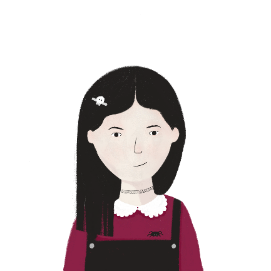 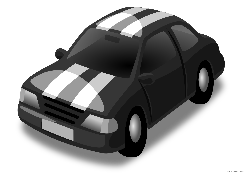 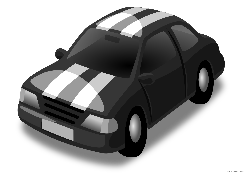 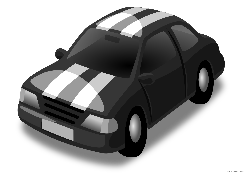 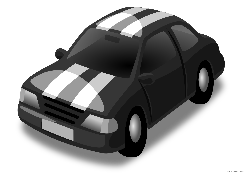 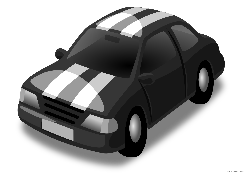 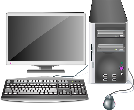 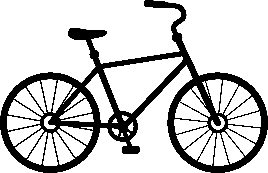 ___
___
____
___
___
___
___
___
___
____
[Speaker Notes: Timing: 3 minutes

Aim: to recap gender / number agreement with definite and indefinite articles]
Il y a quoi ?
parler
Il y a quoi dans le smoothie ? Dis des phrases avec un / une / des.
Exemples:




	Il y a un kiwi.




	Il y a des kiwis.
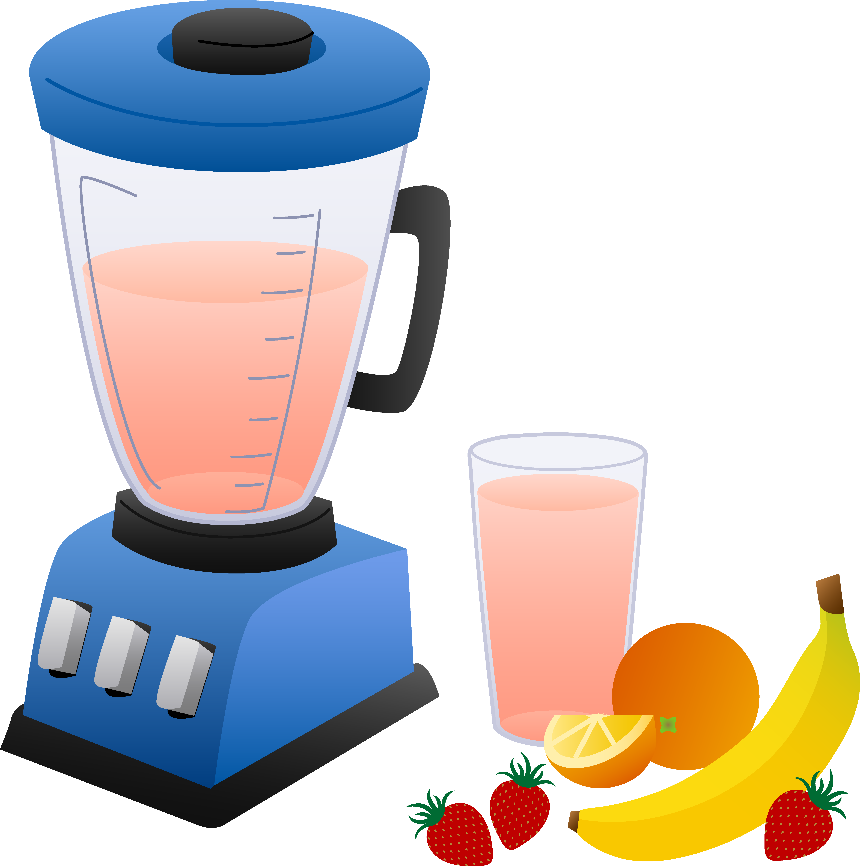 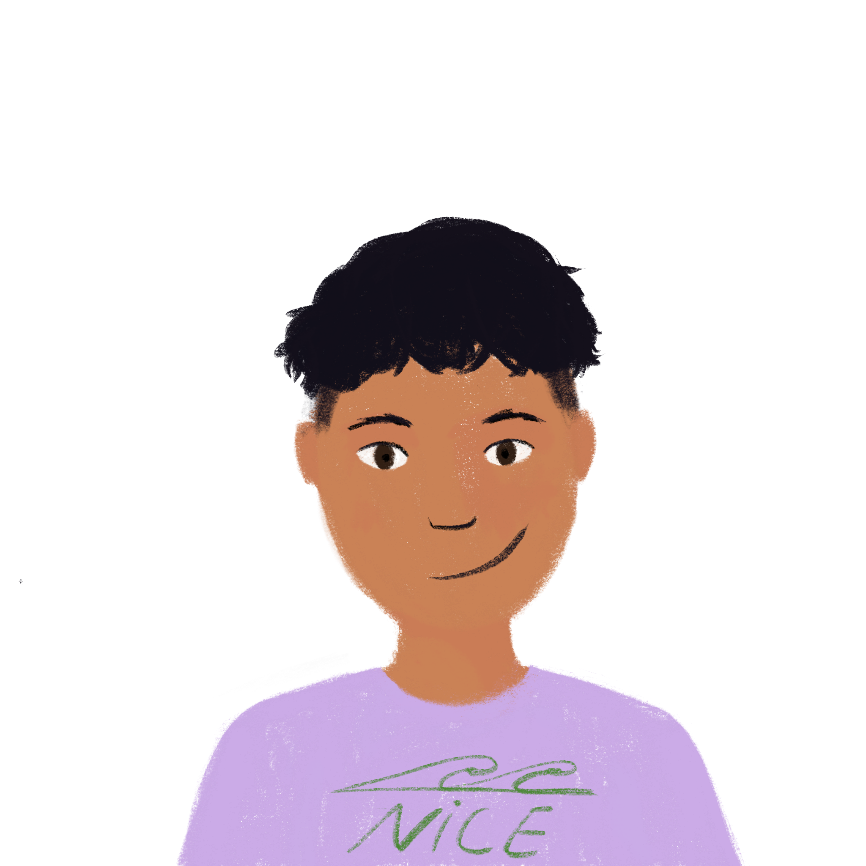 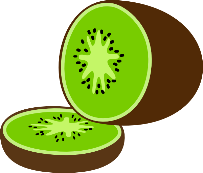 le kiwi
________
A
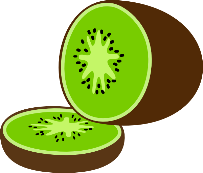 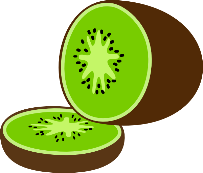 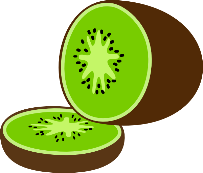 les kiwis
Silent Final Consonant!
B
________
[Speaker Notes: Timing: 5 minutesAim: to use SSC knowledge to pronounce unknown words and to connect definite articles with indefinite articlesProcedure:1. Use this example slide to explain the activity on the following slide.
2. Click to reveal the examples. Students read the words aloud using their SSC knowledge.
3. Students take it in turns to use the gender and number of the word to say a sentence with un / une / des, depending on the prompt.
4. Click to reveal the answer.
5. Click the letters to check pronunciation.

Transcript
Il y a un kiwi.
Il y a des kiwis.

Word frequency of unknown words used (1 is the most frequent word in French): smoothie [>5000], kiwi [>5000]Source: Londsale, D., & Le Bras, Y.  (2009). A Frequency Dictionary of French: Core vocabulary for learners London: Routledge.]
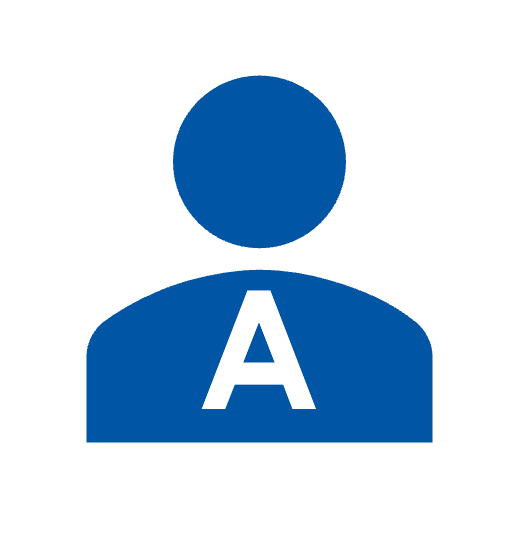 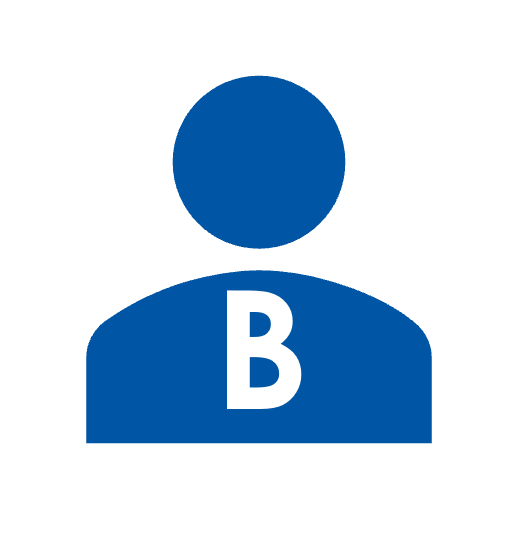 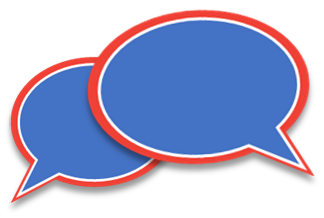 Il y a quoi ?
parler
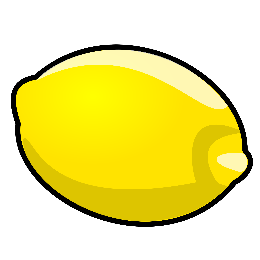 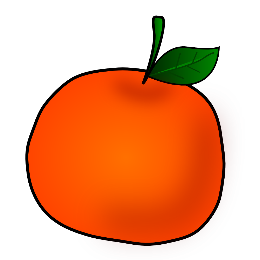 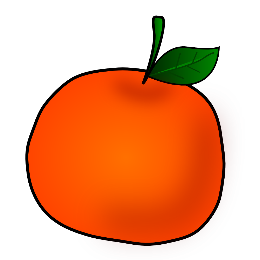 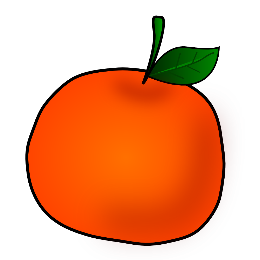 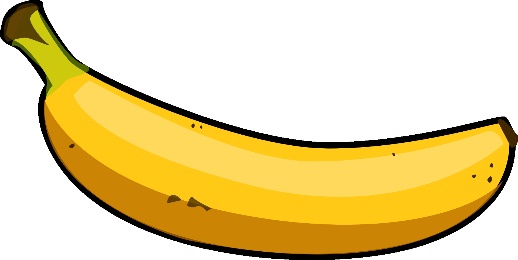 la banane
le citron
les mandarines
________
Il y a un citron.
________
Il y a une banane.
1
2
3
________
Il y a des mandarines.
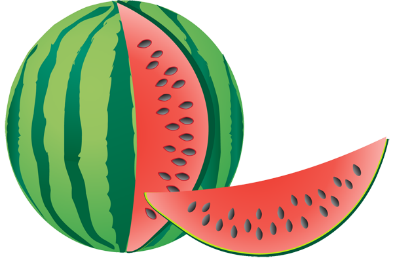 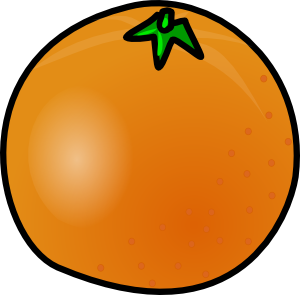 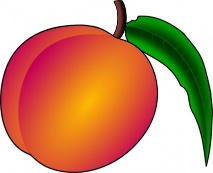 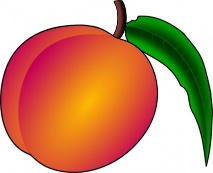 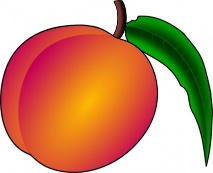 la pastèque
l’orange (f)
les pêches
Il y a des pêches.
6
________
4
5
________
Il y a une orange.
________
Il y a une pastèque.
[Speaker Notes: This is the activity outlined on the previous slide.

Transcript
1. Il y a une banane.
2. Il y a des mandarines.
3. Il y a un citron.
4. Il y a des pêches.
5. Il y a une pastèque.
6. Il y a une orange.

Word frequency of cognates used in task instructions (1 is the most frequent word in French): banane [>5000], mandarine [>5000], citron [>5000], pêche [1790], pastèque [>5000], orange [3912]Source: Londsale, D., & Le Bras, Y.  (2009). A Frequency Dictionary of French: Core vocabulary for learners London: Routledge.]
C’est combien ?
parler
Léa et Sophie jouent ensemble. Elles ont combien de points ? Dis les numéros.
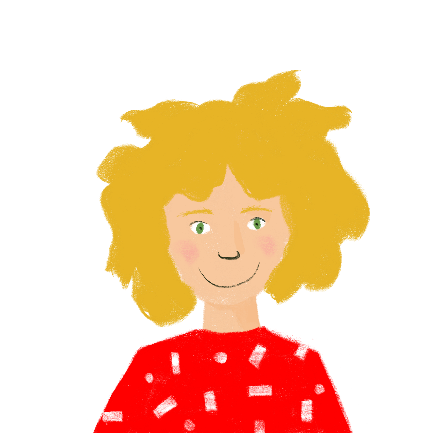 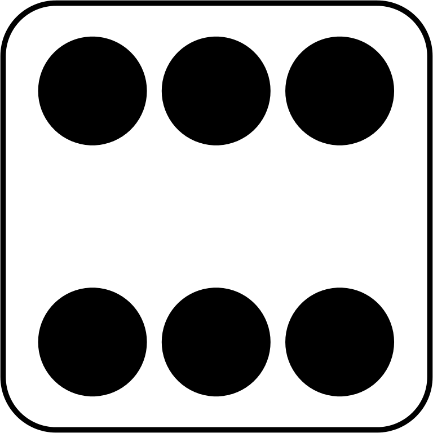 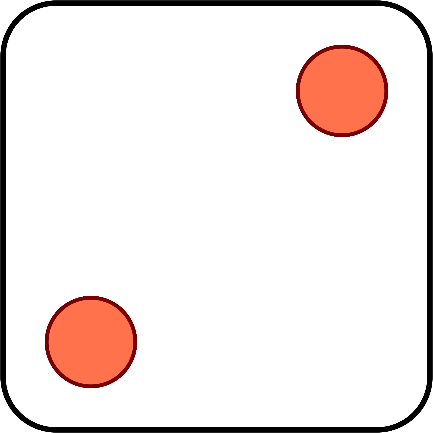 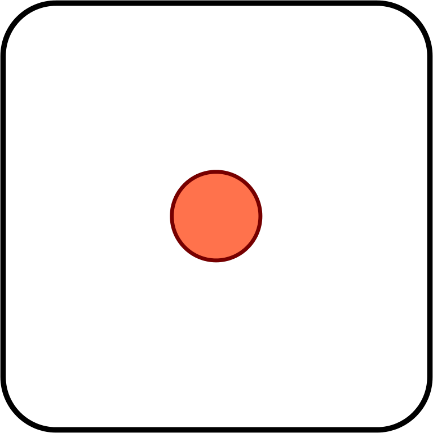 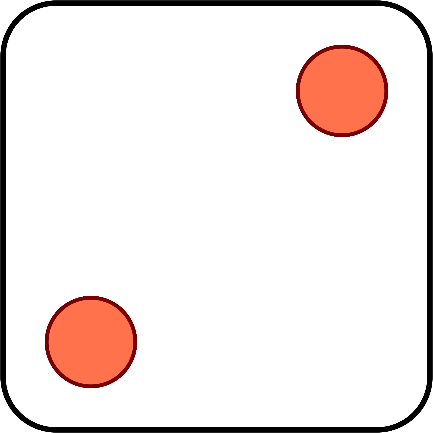 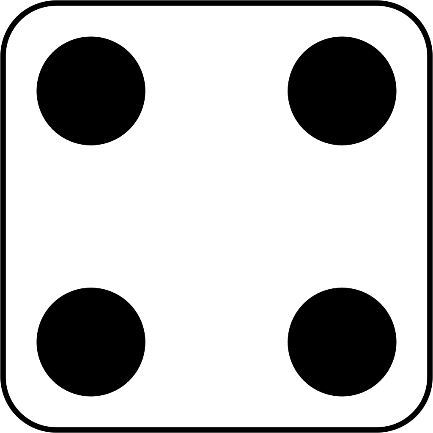 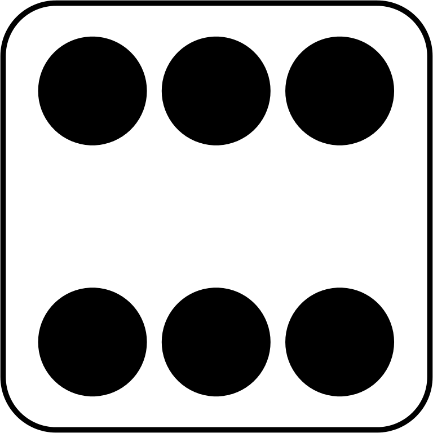 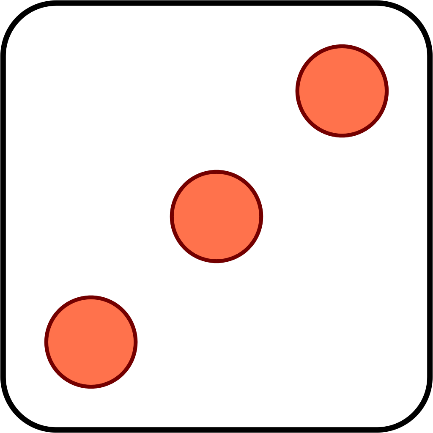 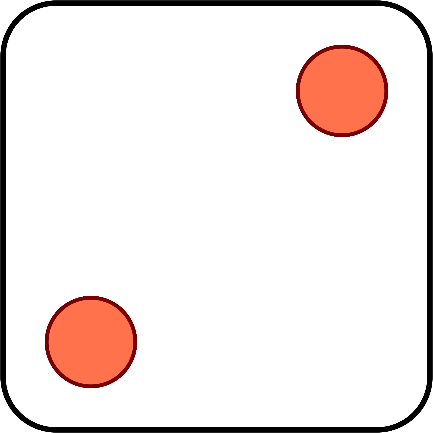 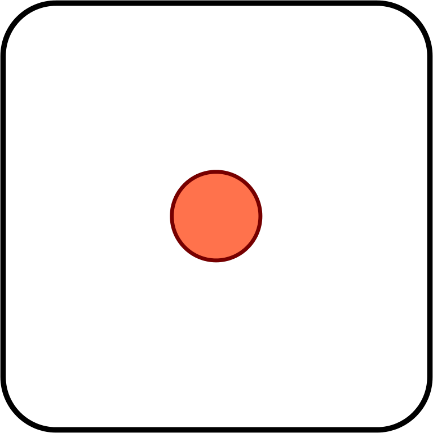 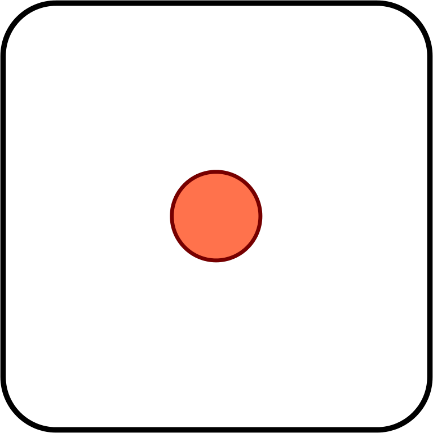 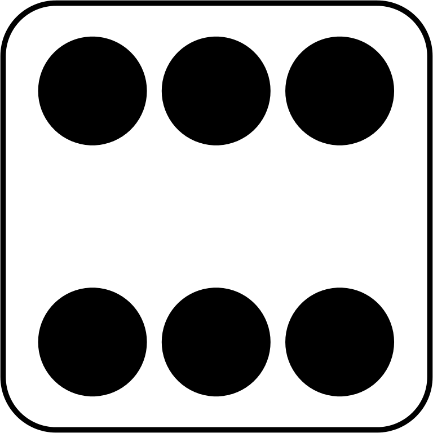 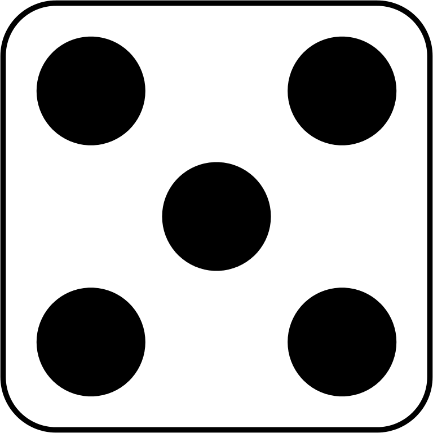 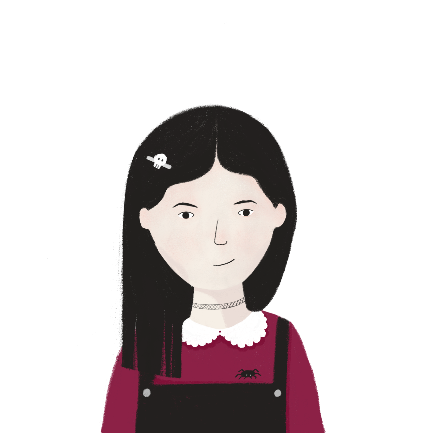 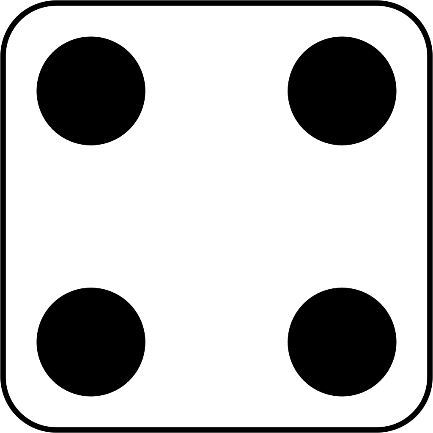 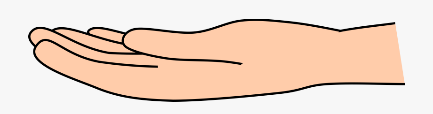 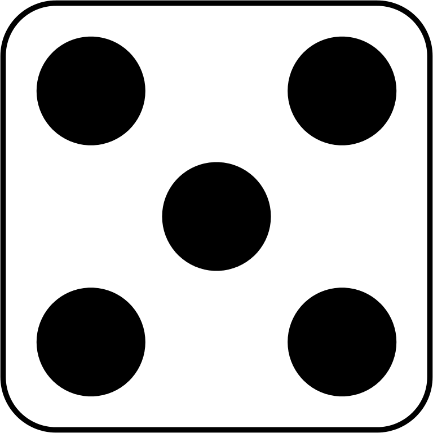 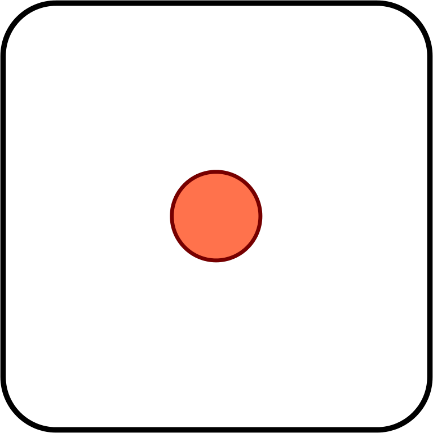 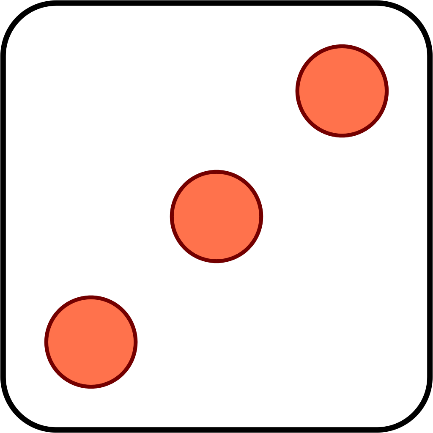 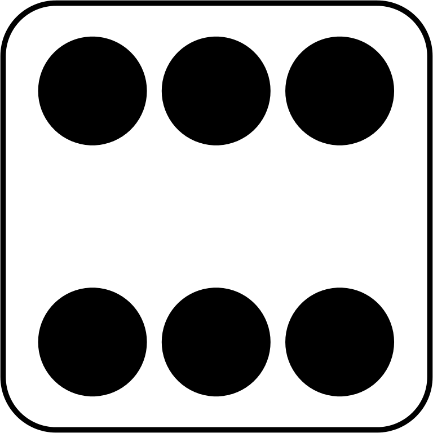 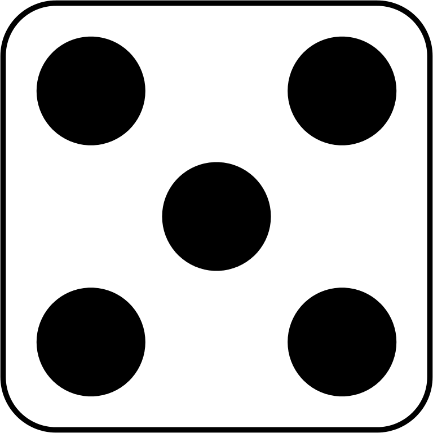 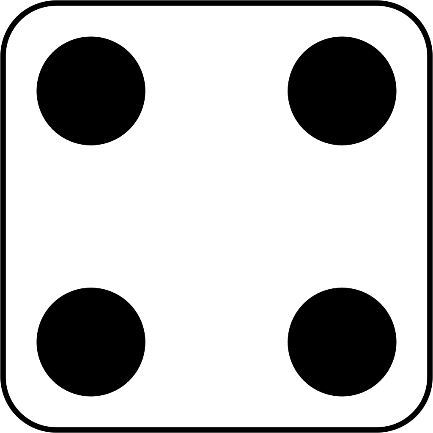 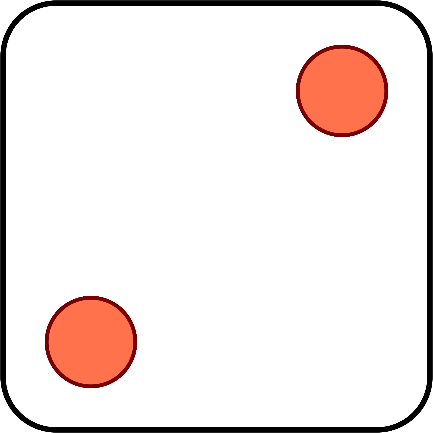 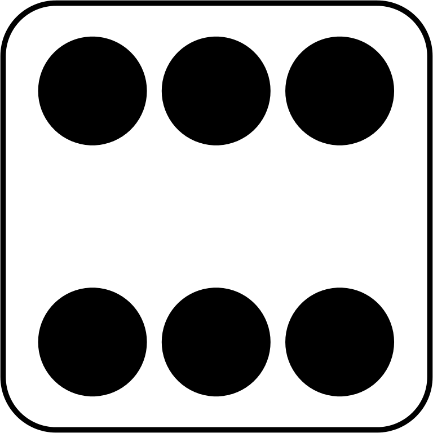 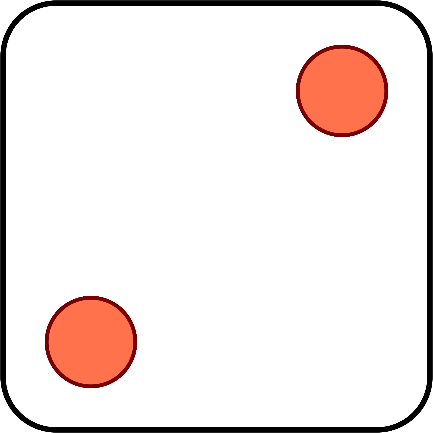 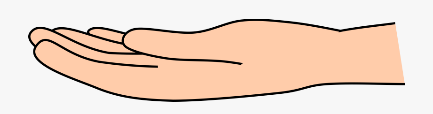 [Speaker Notes: Timing: 2 minutes

Aim: oral recall of numbers

Procedure:
1. Click to ‘roll’ the dice for Léa and Sophie.
2. Students say the total shown on the two dice in French.
3. Click again to move on to the next number.

Word frequency of cognates used (1 is the most frequent word in French): point [97]
Source: Londsale, D., & Le Bras, Y.  (2009). A Frequency Dictionary of French: Core vocabulary for learners London: Routledge.]
La liaison
grammaire
The plural articles ‘les’ and ‘des’ end with a Silent Final Consonant:

les vacances		des parents

However, when we use them before a noun beginning with a vowel or ‘h’, the final ‘-s’ is pronounced like an English ‘z’. This is called liaison:

les affaires			des hommes

The same thing happens with the numbers ‘deux’ and ‘trois’:

deux ordinateurs		trois idées
[Speaker Notes: Timing: 2 minutes

Aim: to recap liaison with plural articles and numbers]
La liaison
écouter / parler
Elles font des fêtes.
They have parties.
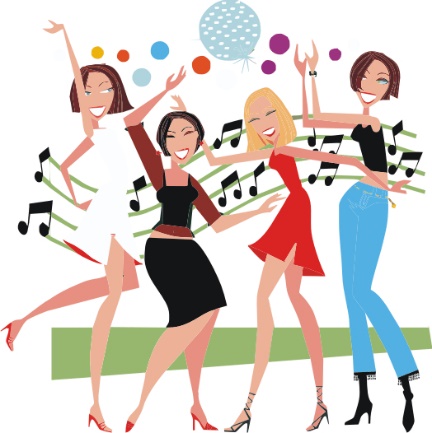 [Speaker Notes: Timing: 3 minutes for 6 slides

Aim: practising pronunciation plural articles and numbers + liaison

Procedure:
1. Listen and repeat.
2. Ask students to translate the sentence.
3. Reveal picture on a click, ask students to check their translations.
4. Reveal English translation on click.]
La liaison
écouter / parler
Ils font des affaires.
They are doing business.
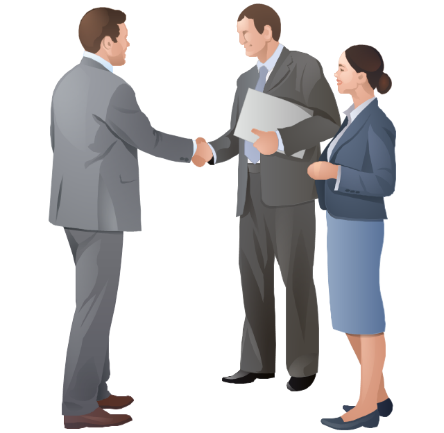 La liaison
écouter / parler
Elle parle à deux femmes.
She is speaking to two women.
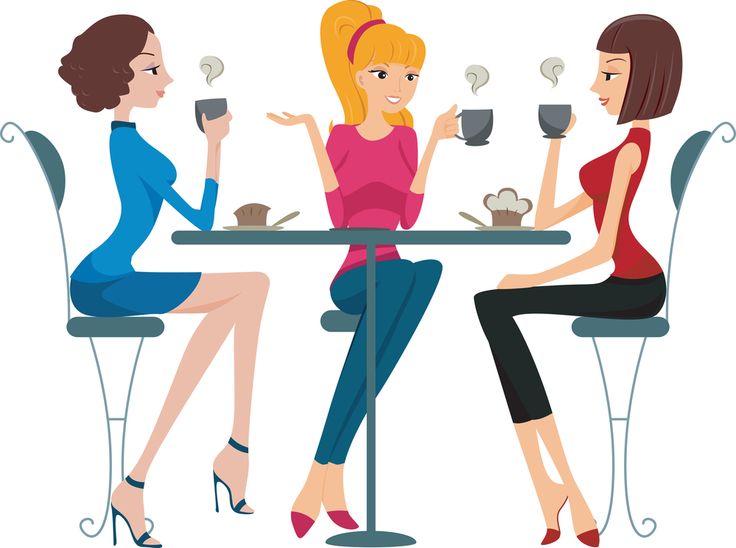 La liaison
écouter / parler
Il parle à deux hommes.
He is speaking to two men.
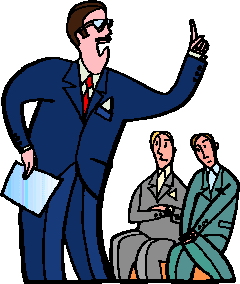 La liaison
écouter / parler
Il y a trois questions.
There are three questions.
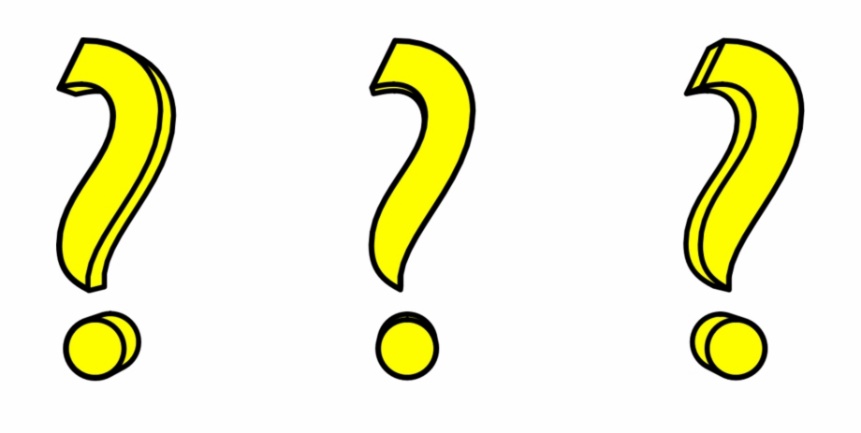 La liaison
écouter / parler
Il y a trois exercices.
There are three exercises.
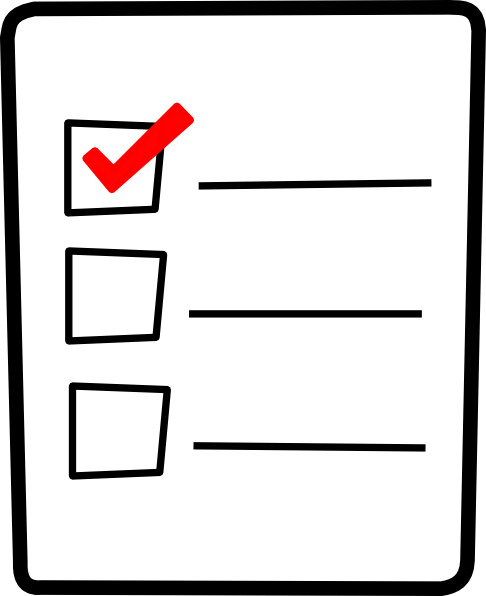 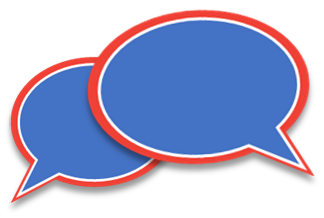 Il y a quoi ?
écouter / parler / écrire
Il y a quoi dans la maison d’Amir ? Il y a quoi dans la maison d’Océane ?
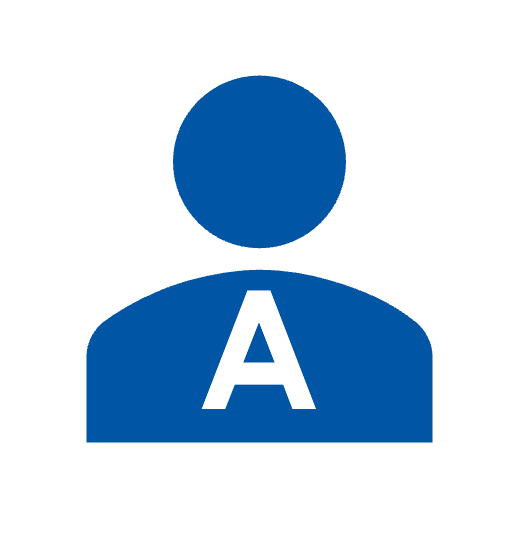 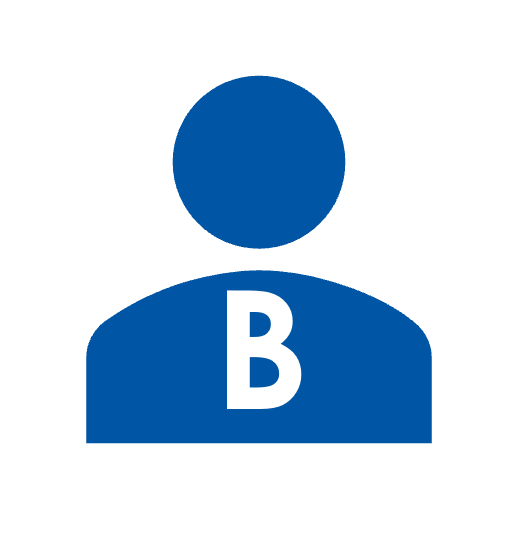 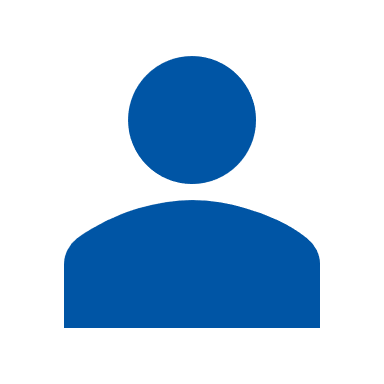 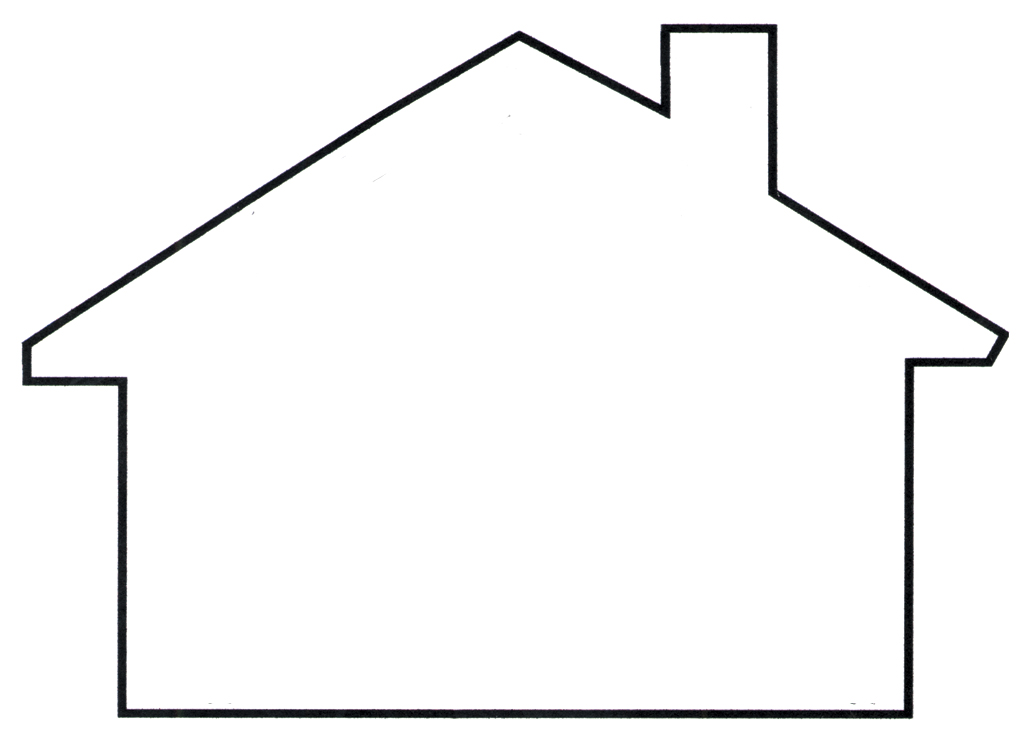 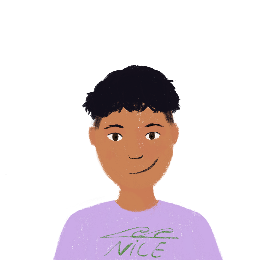 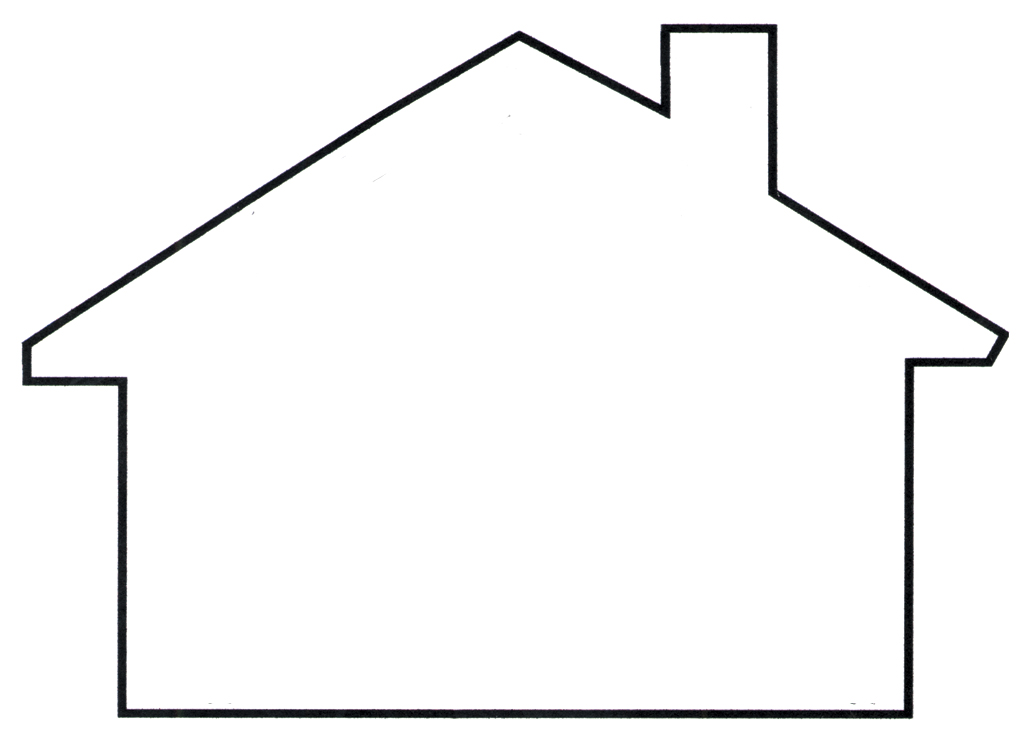 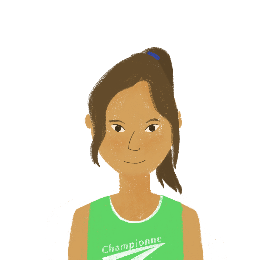 A
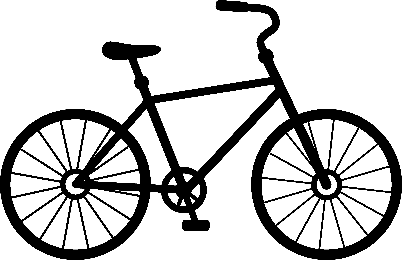 6
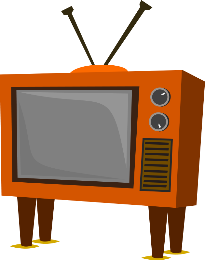 1. _________________________
2. _________________________
3. _________________________
4. _________________________
5. _________________________
6. _________________________
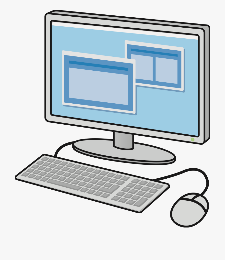 3
7
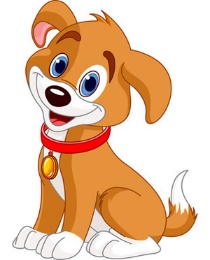 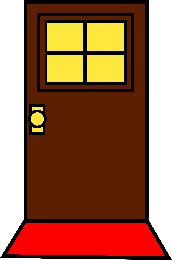 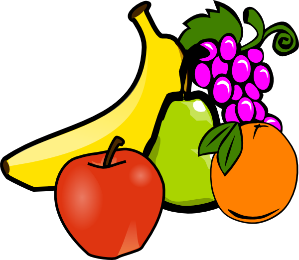 1
12
8
[Speaker Notes: Timing: 10 minutes

Aim: aural comprehension / oral and written production of numbers, aural comprehension / oral and written production of this week’s revisited vocabulary

Procedure:
Partner Bs need to turn away from the board.  Click to show B disappearing.
Then click to reveal Partner A’s house contents.
Partner A says how many of each item there is in Amir’s house (using the prompts on this slide).
4. Partner B writes them down in English.
5. Move to the next slide to swap around.]
Il y a quoi ?
écouter / parler / écrire
Il y a quoi dans la maison d’Amir ? Il y a quoi dans la maison d’Océane ?
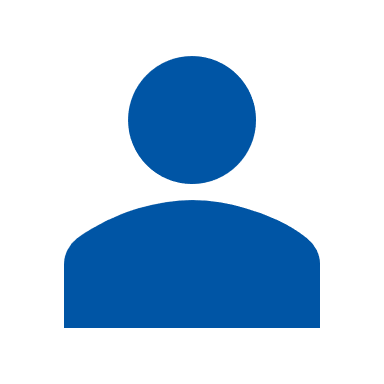 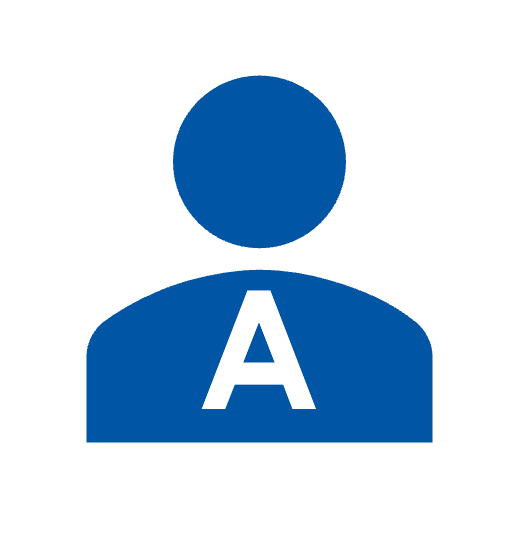 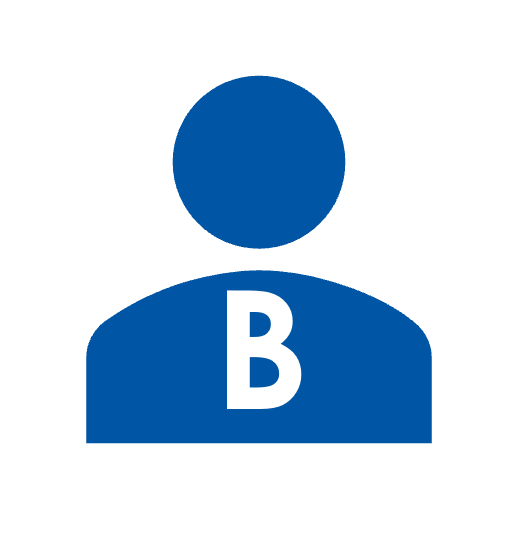 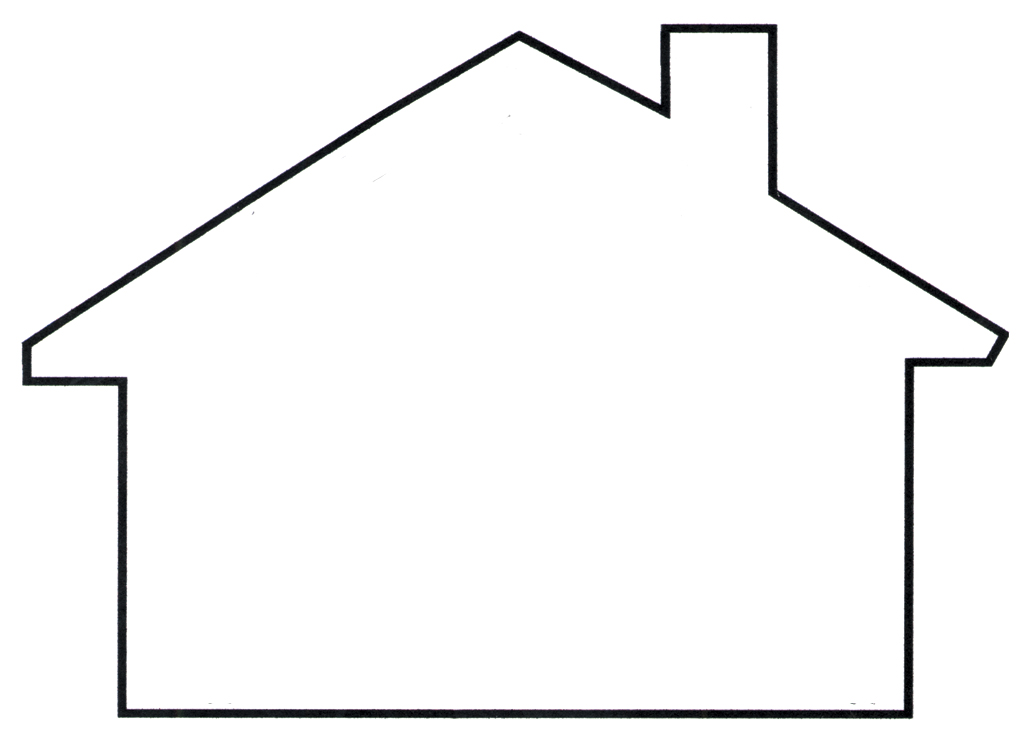 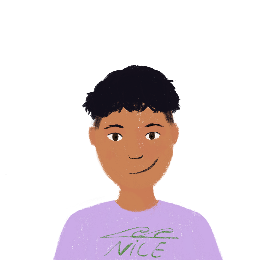 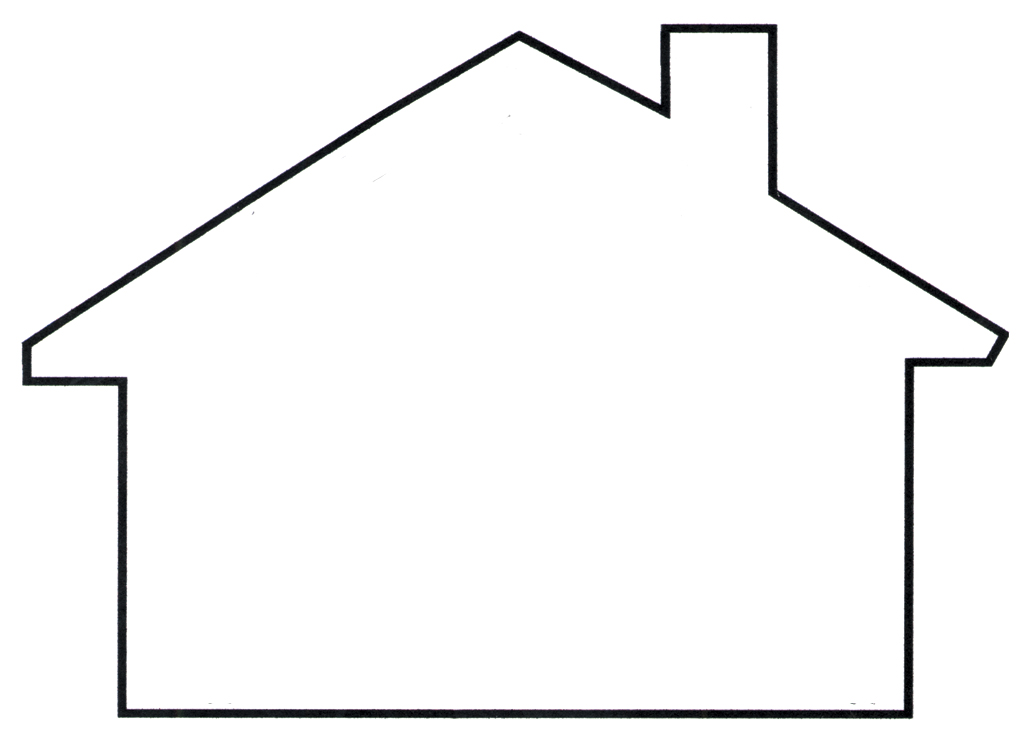 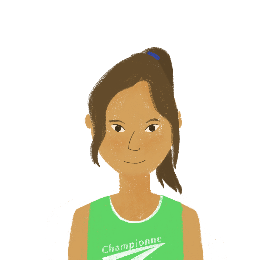 B
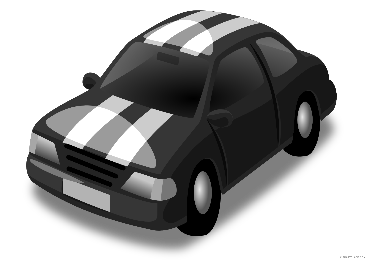 4
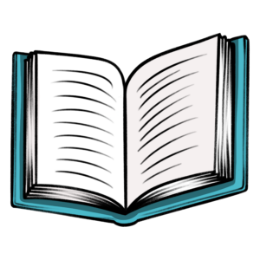 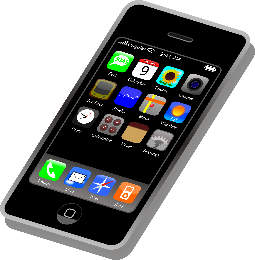 1. _________________________
2. _________________________
3. _________________________
4. _________________________
5. _________________________
6. _________________________
11
5
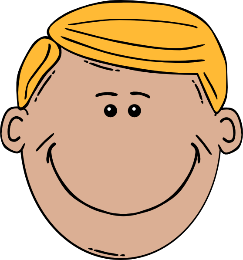 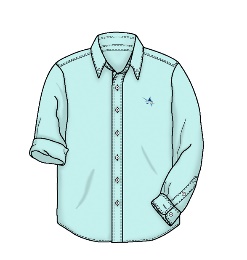 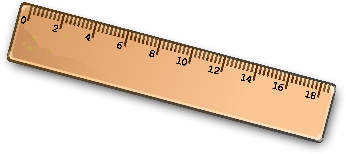 2
10
9
[Speaker Notes: Round 2: Partner B rolecard

Procedure:
Partner A turns away from the board.
Click to reveal Partner B’s house.
3. Partner B says how many of each item there is in Océane’s house (using the prompts on the next slide).
4. Partner A writes them down in English.
5. Both partners write 6 sentences in French describing the contents of their partner’s house.
6. Check answers on the réponses slide, next.]
Réponses
Il y a quoi ?
écouter / parler / écrire
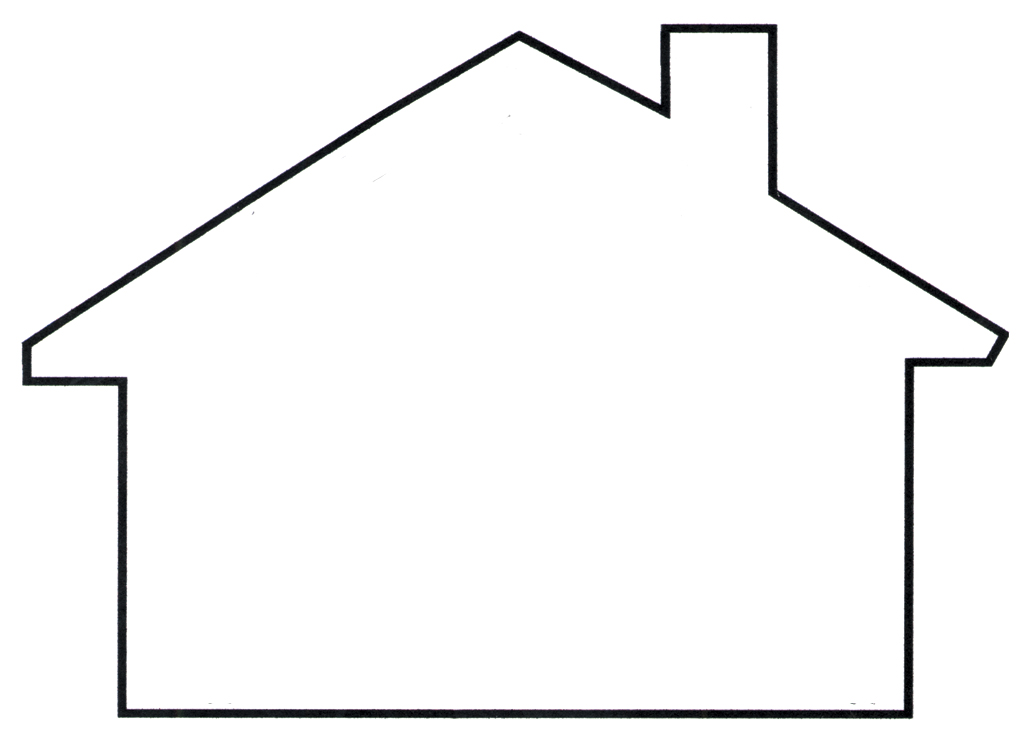 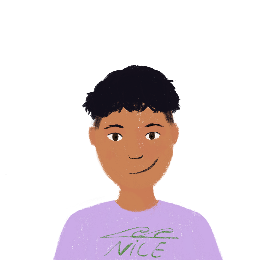 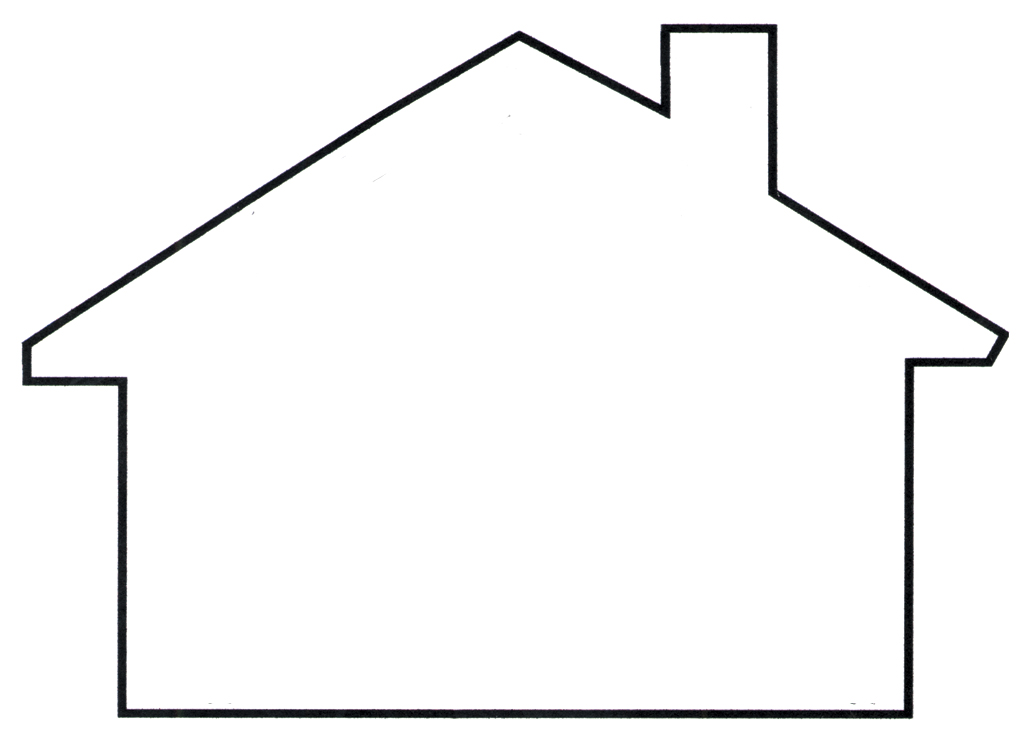 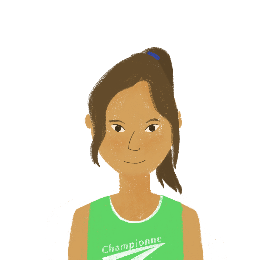 1. Il y a quatre voitures.
2. Il y a onze livres.
3. Il y a cinq portables.
4. Il y a deux hommes.
5. Il y a dix chemises.
6. Il y a neuf règles.
1. Il y a six vélos.
2. Il y a sept télés.
3. Il y a trois ordinateurs.
4. Il y a un chien.
5. Il y a douze portes.
6. Il y a huit fruits.
[Speaker Notes: Answers]
Il n’y a pas de …
grammaire
As you know, we use il y a with an article + noun to say ‘there is’ or ‘there are’.
The article agrees with the gender and number of the noun:

Il y a une porte.			There is a door.
Il y a un ordinateur.			There is a computer.
Il y a des vêtements.		There are some clothes.

To say ‘there isn’t’ or ‘there aren’t’, we use il n’y a pas.
After il n’y a pas, all articles change to de, or d’ before a vowel/h.
This happens no matter what the gender or number of the noun is.

Il n’y a pas de porte.		There is no door.
Il n’y a pas d’ordinateur.		There is no computer.
Il n’y a pas de vêtements.		There are no clothes.
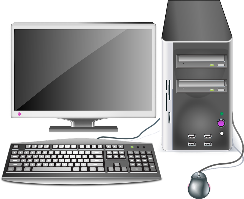 _______________
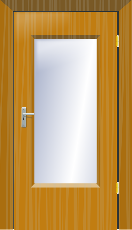 _______________
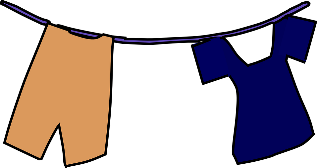 _______________
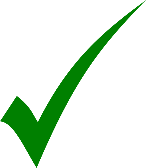 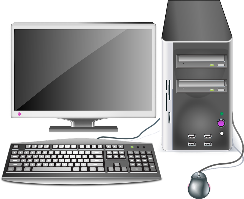 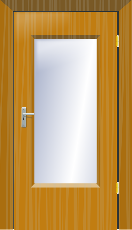 _______________
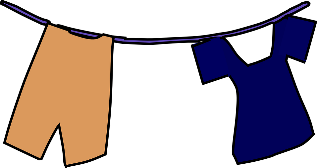 _______________
_______________
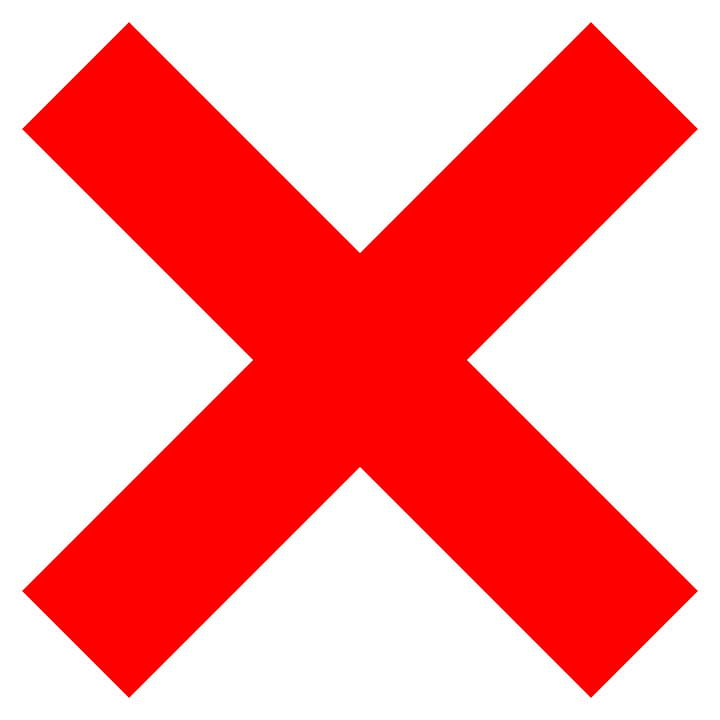 [Speaker Notes: Timing: 2 minutes

Aim: to revise usage of il y a with an indefinite article vs il n’y a pas with a definite article.]
L’école de Léa
écouter
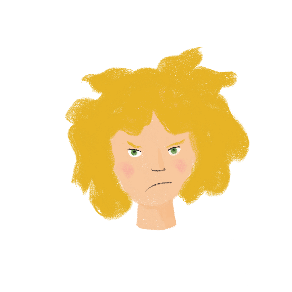 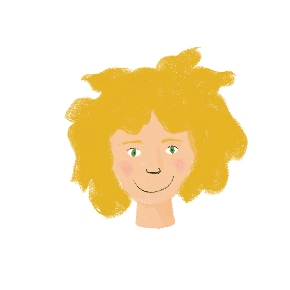 Léa montre l’école à une nouvelle élève. 

Il y a quoi ? Il n’y a pas quoi ?
1
1
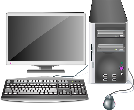 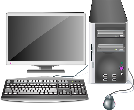 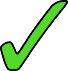 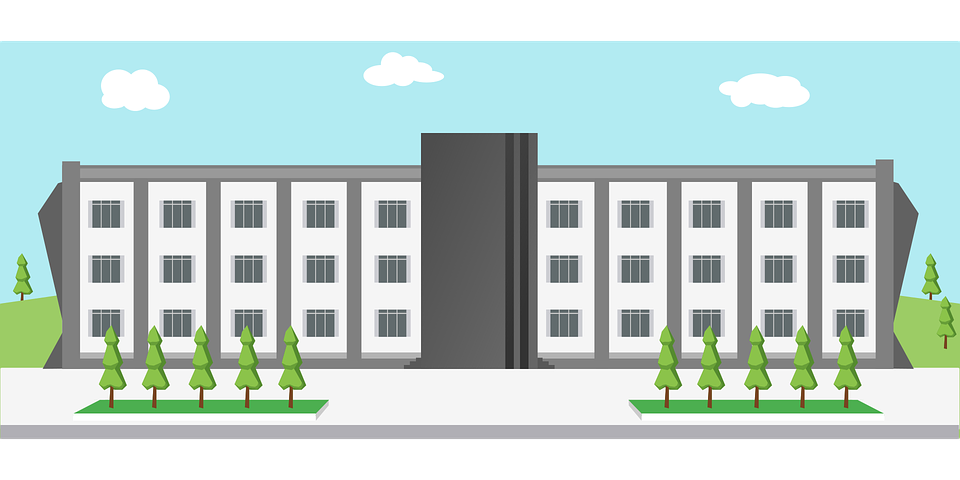 2
2
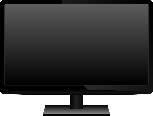 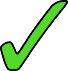 3
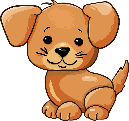 3
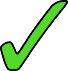 4
4
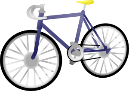 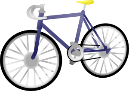 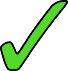 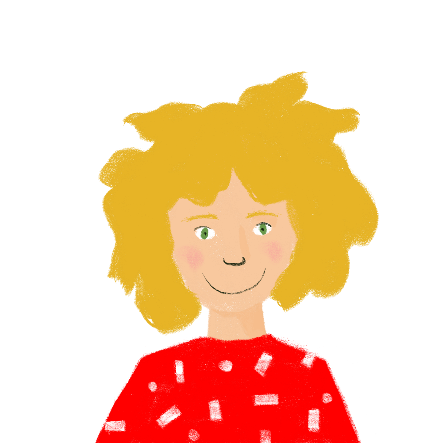 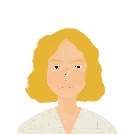 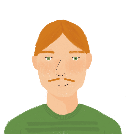 5
5
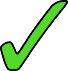 6
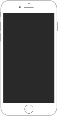 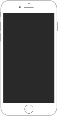 6
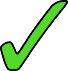 [Speaker Notes: Timing: 8 minutes

Aim: to apply knowledge of article forms after il y a and il n’y a pas to determine whether an object is present or absent.

Procedure:
1. Click on a number to hear a sentence with il (n)’y a (pas) bleeped out. Remind students the articles they hear after the beep will tell them whether the item is there or not.
2. Click to reveal answers.
3. Click to bring up a 2nd set of buttons with full audio.
4. Elicit, then play and reveal each answer.

Transcript:
1. Il [beep] des ordinateurs.
2. Il [beep] de télé.
3. Il [beep] un chien.
4. Il [beep] des vélos.
5. Il [beep] de parents.
6. Il [beep] de portables !

Transcript 2:
1. Il y a des ordinateurs.
2. Il n’y a pas de télé.
3. Il y a un chien.
4. Il y a des vélos.
5. Il n’y a pas de parents.
6. Il n’y a pas de portables !]
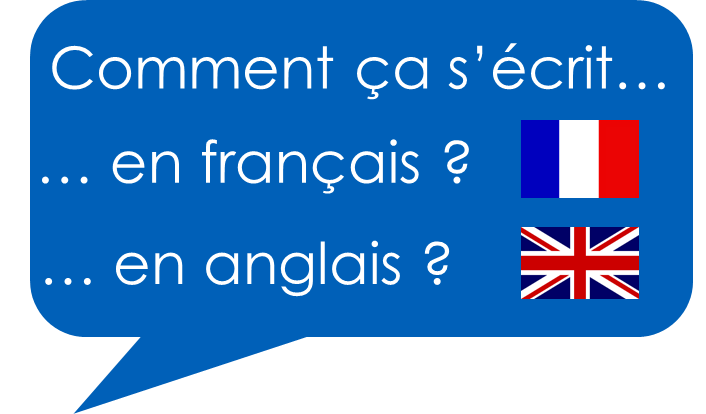 Talking about how to say and write new words in French
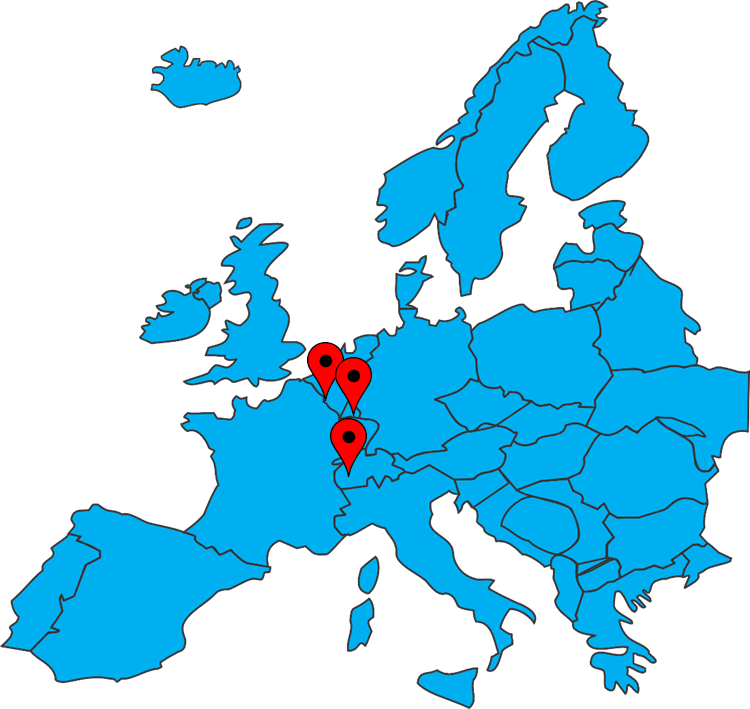 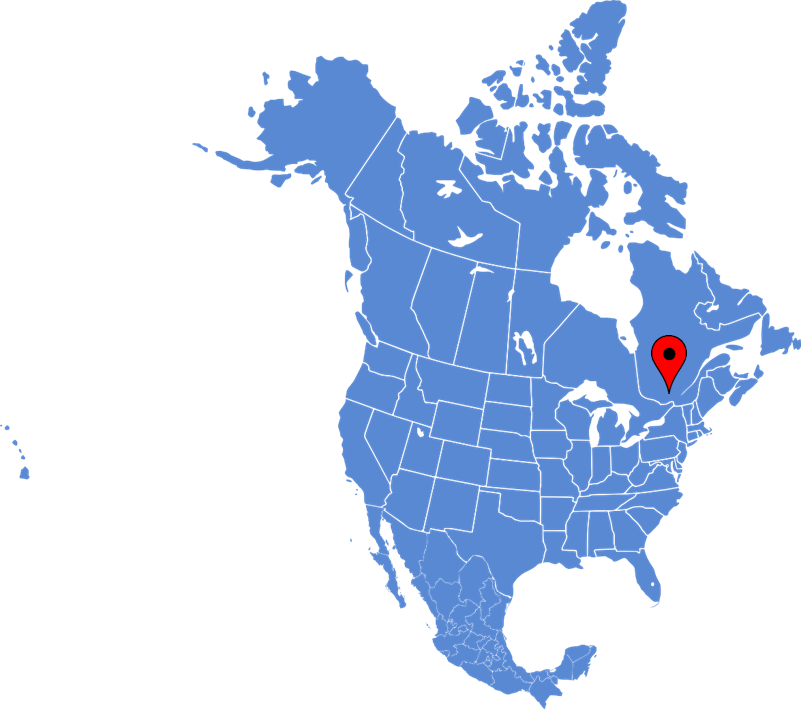 alphabetil(s)/elle(s) meaning  'it'/'they'
possessive adjectives (1st, 2nd  singular)
Y7 SSCs revisited
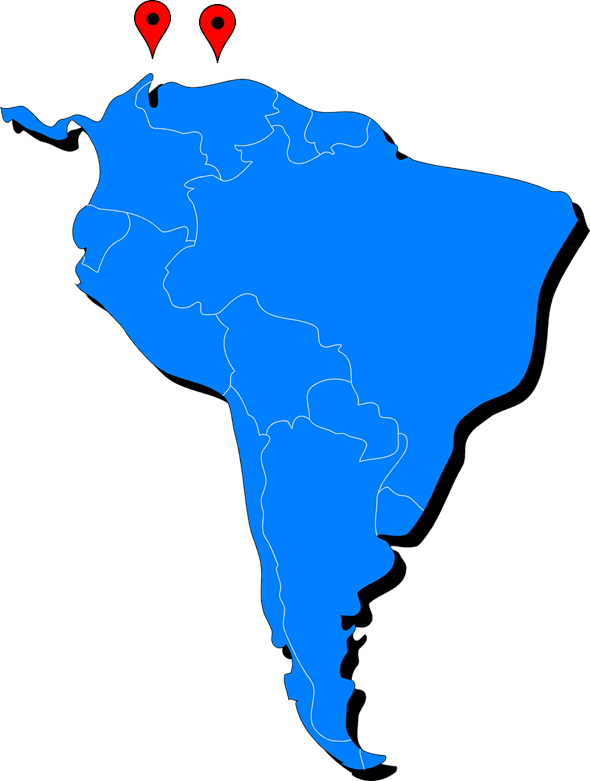 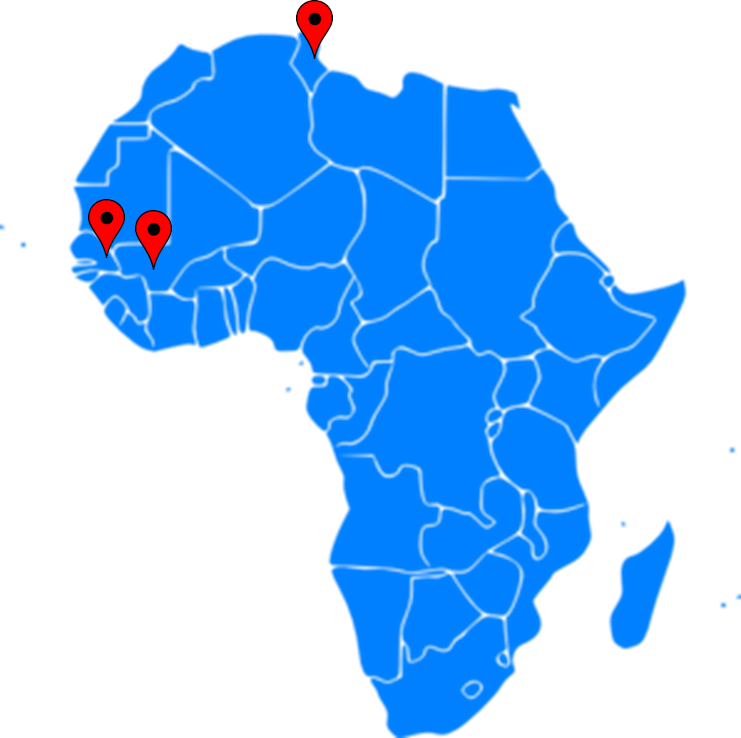 Y8 French
Term 1.1 - Week 1 - Lesson 2Kirsten Somerville /  Natalie FinlaysonArtwork by: Chloé Motard
Date updated: 20.08.23
[Speaker Notes: Learning outcomes (lesson 2):
Revisiting Y7 SSCs 
Revision of 3rd person pronouns meaning it/they
Revision of possessive adjectives (mon, ma, mes, ton, ta, tes)
Word frequency (1 is the most frequent word in French): 
8.1.1.1 (revisit) écouter [429], écrire [382], lire [278], parler [106], affaires [170], cadeau [2298], chemise [3892], chien [1744], courses [1289], devoirs [39], femme [154], fruit [896], homme [136], livre [358], mot [220], ordinateur [2201], parents [546], phrase [2074], portable [4002], porte [696], règle [488], télé [2746], vacances [1726], vélo [4594], vêtements [2383], voiture [881], anglais [784], français [251], et [6], ou [33], un2 [3], une [3], des [3], le [1], la [1], les [1], ce [12], ça [54 (cela)], il2 [13], elle2 [38], il(s)2 [13], elle(s)2 [38], en [7], voici [1103], cinq [288], deux [41], dix [372], douze (1664), huit [877], neuf [787], onze (2447), quatre [253], sept [905], six [450], trois [115], au revoir [4/1/1274], bonjour [1972], quoi [297], comment dit-on [234/37/29], comment ça s’écrit [234/54/17/382], il y a [13/36/8]
Source: Londsale, D., & Le Bras, Y.  (2009). A Frequency Dictionary of French: Core vocabulary for learners London: Routledge.]
Vocabulaire
écouter
Comment ça s’écrit ?
[How do you write/spell that?]
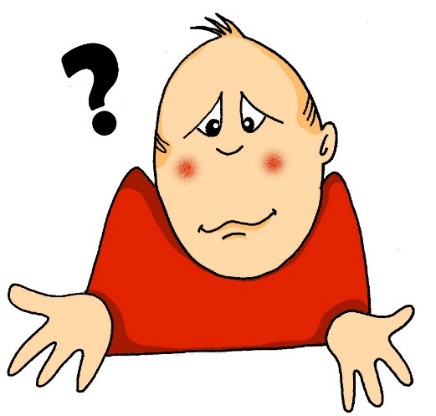 [Speaker Notes: Timing: 1 minuteAim: to revise the phrase comment ça s’écrit ?

Note: [explain se = how that itself writes]]
L’alphabet
écouter / parler
A
B
C
D
E
F
G
H
I
J
K
L
M
N
O
P
Q
R
S
T
U
V
W
X
Y
Z
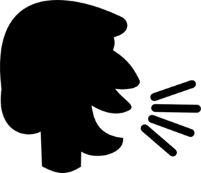 [Speaker Notes: Timing: 5 minutesAim: to revise letter names and pronunciationProcedure:1. Click on each letter to hear it said aloud. Students repeat.
2. Click on the speaker to hear the full alphabet said aloud. Students say the alphabet along with the recording.
3. Point at letters at random. Students say them out loud. Click to check pronunciation.]
C’est quelle lettre ?
lire
Les mots ont une lettre en commun. C’est quelle lettre ?
?
?
?
?
R
T
O
A
?
?
_
_
?
?
?
?
_
_
_
_
_
_
_
_
_
_
_
_
_
_
_
_
_
_
_
_
_
_
?
?
?
_
_
_
_
_
_
_
_
_
_
_
_
?
_
_
_
_
?
_
_
_
_
_
_
?
?
_
_
_
?
?
_
_
_
_
_
_
_
_
?
_
_
[Speaker Notes: Timing: 4 minutesAim: to revise the written form of twelve of this week’s revisited words, and to practise saying letter namesProcedure:1. Tell students that the orange question marks in the slide hide a letter. This letter is shared by all three words. Students will see the other letters revealed one by one and the first person to guess the words, and the mystery letter they share, is the winner.
2. On clicks, the letters within a box disappear one by one (the least revealing letters disappear first).
3. If a student thinks they know the letter, they say ‘J’ai la réponse !’
4. Ask ‘C’est quel mot ?’
5. The student says the names of the words they recognise.
6. Ask ‘Comment ça s’écrit ?’
7. The student spells the names of the words they recognise.
8. Click to reveal any remaining letters and ask ‘C’est quelle lettre ?’
9. The solution is revealed on a final click.
Word frequency of cognates used (1 is the most frequent word in French): commun [780]
Source: Londsale, D., & Le Bras, Y.  (2009). A Frequency Dictionary of French: Core vocabulary for learners London: Routledge.]
Trouve les paires !
parler
douze
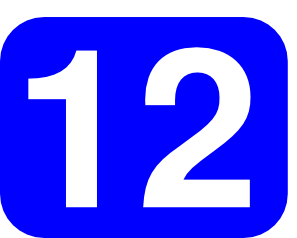 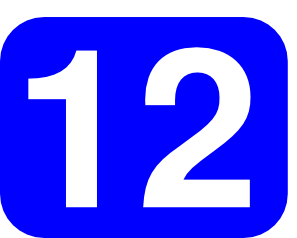 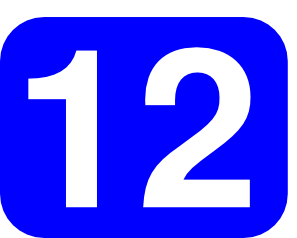 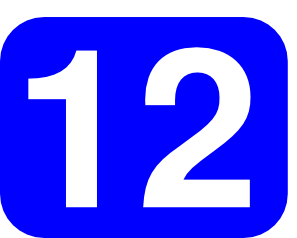 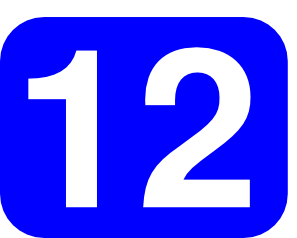 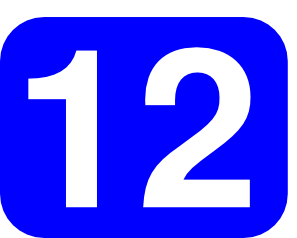 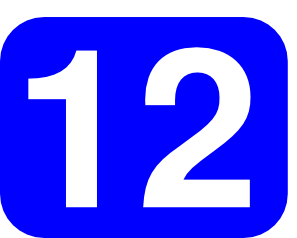 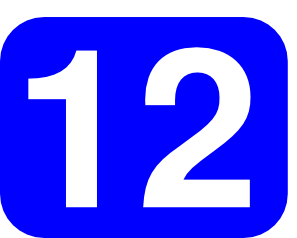 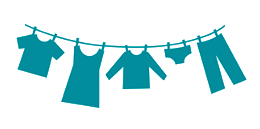 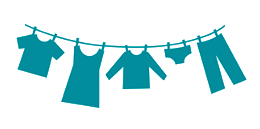 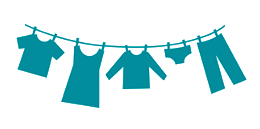 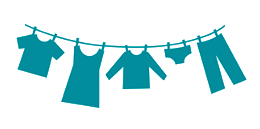 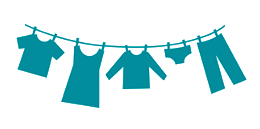 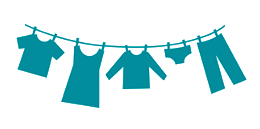 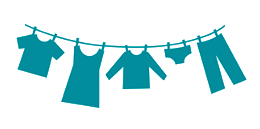 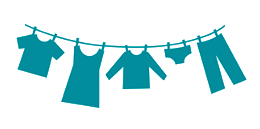 vêtements
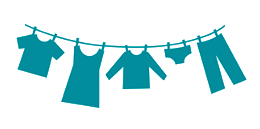 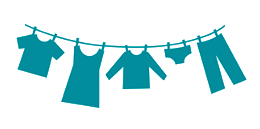 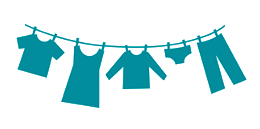 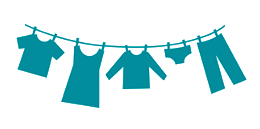 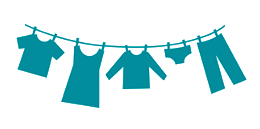 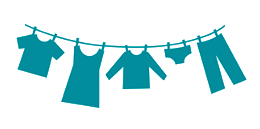 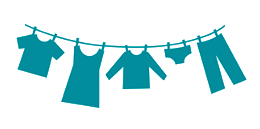 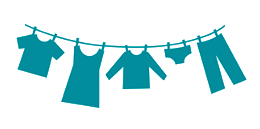 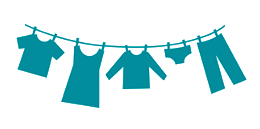 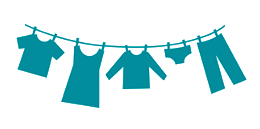 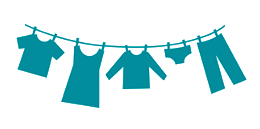 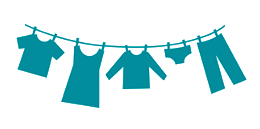 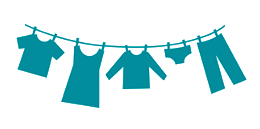 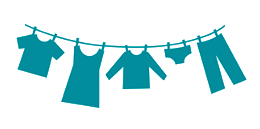 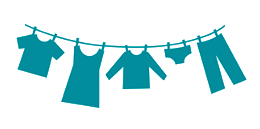 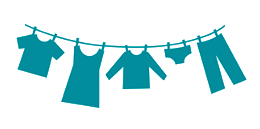 homme
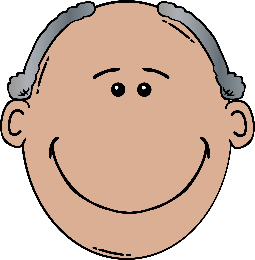 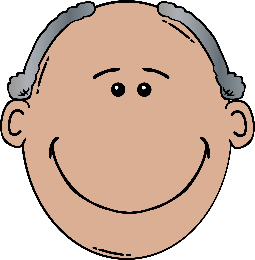 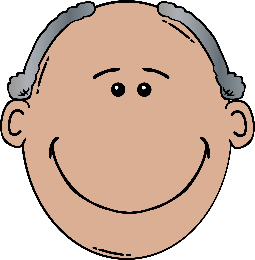 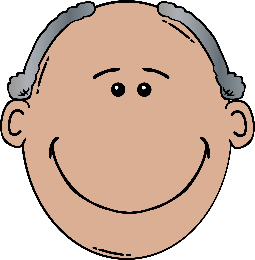 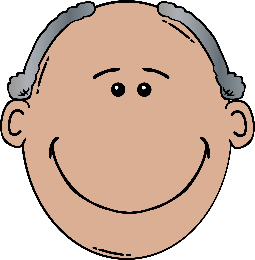 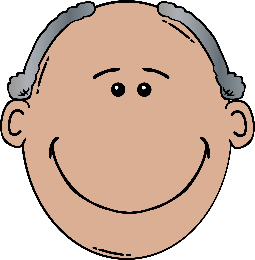 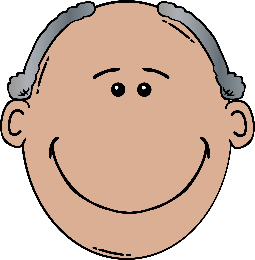 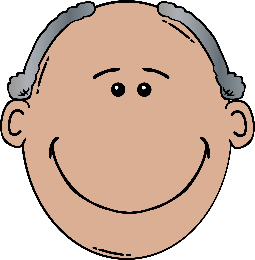 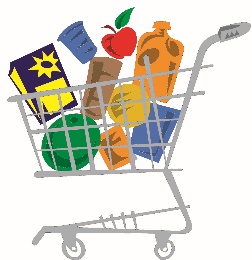 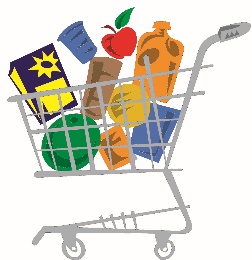 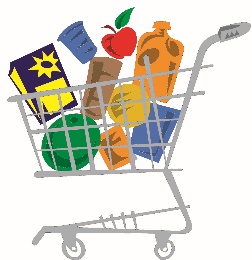 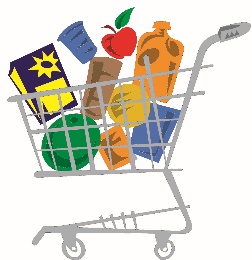 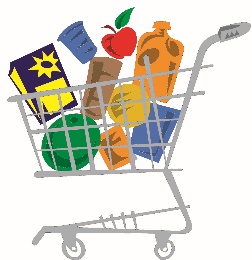 courses
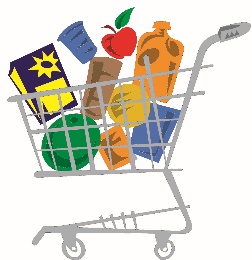 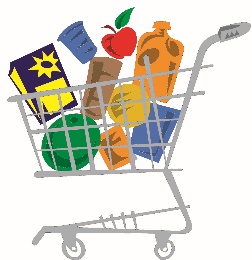 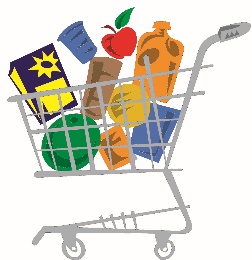 parler
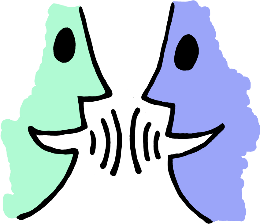 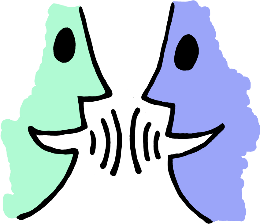 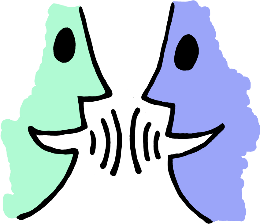 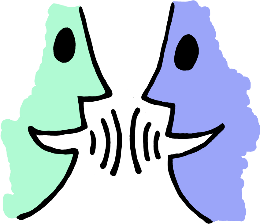 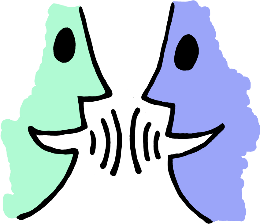 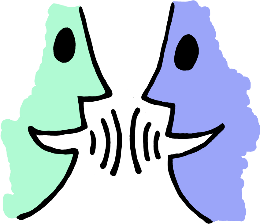 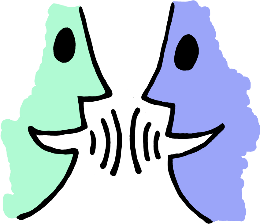 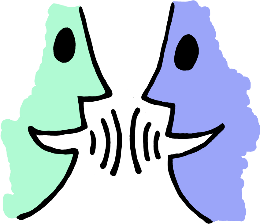 quatre
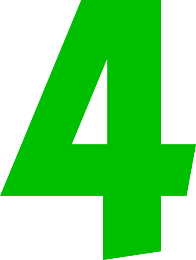 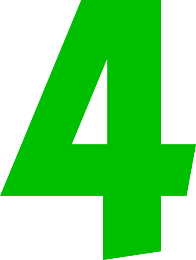 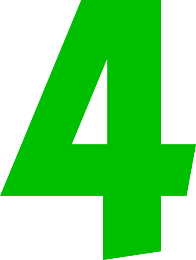 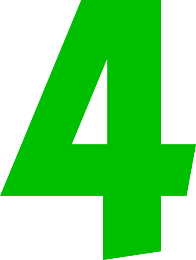 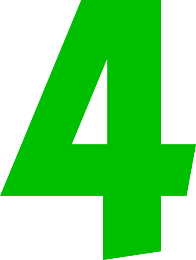 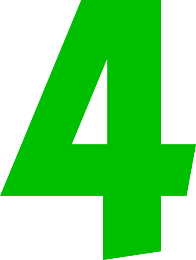 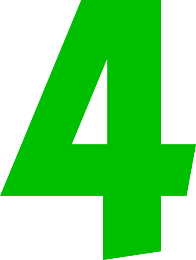 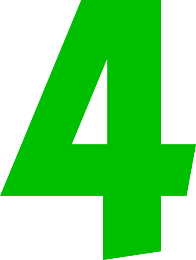 fruit
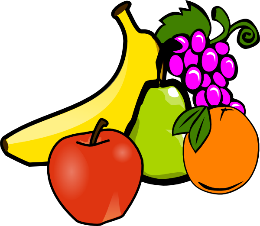 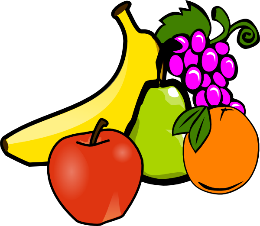 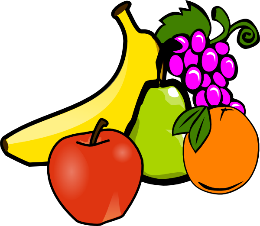 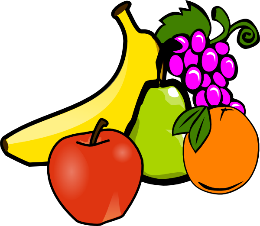 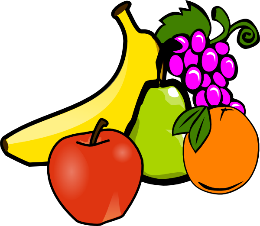 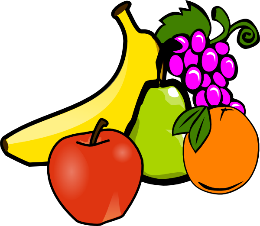 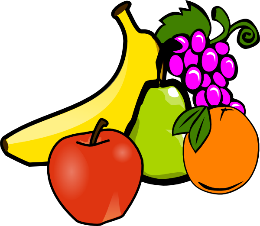 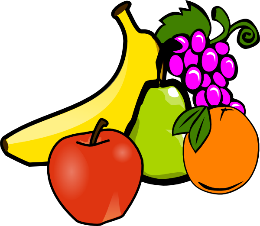 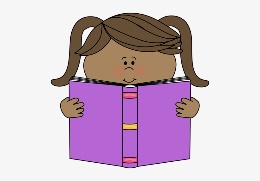 lire
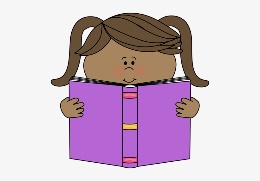 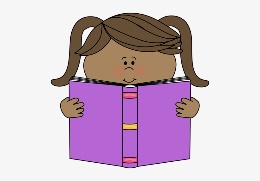 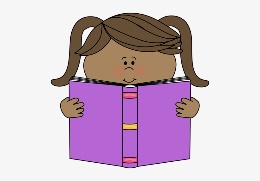 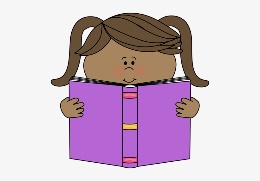 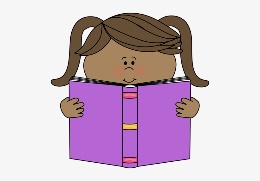 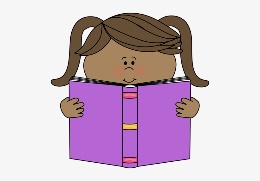 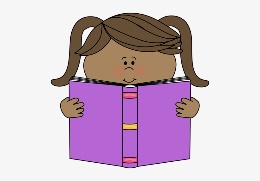 [Speaker Notes: Timing: 4 minutesAim: to revise the form and meaning of eight of this week’s revisited words, and practise eight letters of the alphabet.Procedure:1. Starting with number 1, students volunteer the letter that they think starts the word cued in the first row – i.e., number 12. The pair = the number of the row and the correct letter of the column, which starts the word of the picture in the row.
2. Teachers elicits the French word – ‘Le mot, c’est quoi ?’ 
3. Click to reveal the correct word in the correctly lettered column.
4. Repeat with the other 7 items (2-8).

Answers:
1 – D (douze)2 – V (vêtements)
3 - H (homme)
4 – C (courses)5 – P (parler)
6 – Q (quatre)
7 – F (fruit)
8 - L (lire)
Word frequency of cognates used (1 is the most frequent word in French): paire [3926]
Source: Londsale, D., & Le Bras, Y.  (2009). A Frequency Dictionary of French: Core vocabulary for learners London: Routledge.]
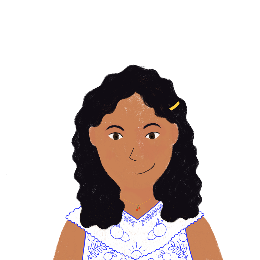 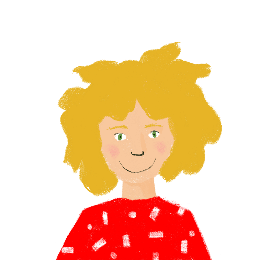 C’est où ?
écouter / écrire / parler
Noura étudie les pays où on parle français. Elle demande le nom des villes à Léa.
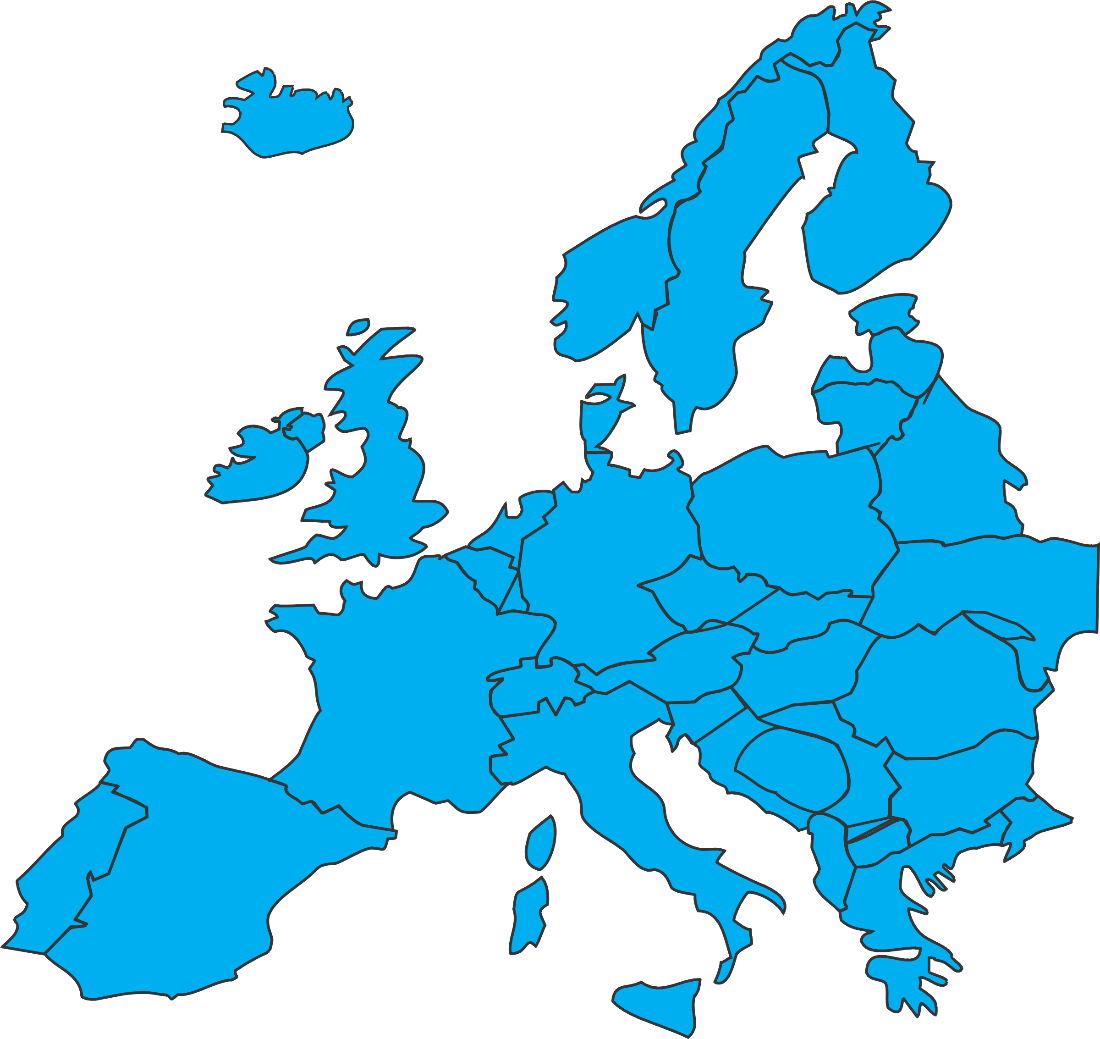 1
(Belgium)
Tournai
2
Rumelange
(Luxembourg)
1
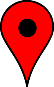 2
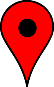 3
Montreux
(Switzerland)
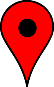 3
[Speaker Notes: Timing: 5 minutesAim: aural comprehension and transcription of letters of the alphabetProcedure: 
1. Check students understand task instructions. Ask students where they have they met pronoun on before (in the phrase comment dit-on in Lesson 1) and what it means here.
2. Click on a number to hear a dialogue between Noura and Léa.3. Students write down the place names based on the spelling they hear.
4. Click to check.

Transcript:1. C’est où ça ?
Ça c’est Tournai. 
Comment ça s’écrit ?
T-O-U-R-N-A-I.
2. C’est où ça ?
Ça c’est Rumelange.
Comment ça s’écrit ?
R-U-M-E-L-A-N-G-E.

3. C’est où ça ?
Ça c’est Montreux.
Comment ça s’écrit ?
M-O-N-T-R-E-U-X.]
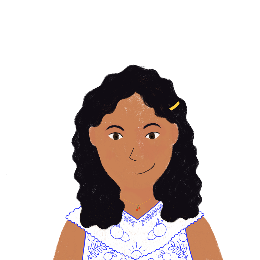 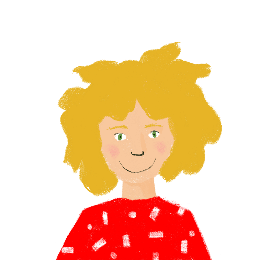 C’est où ? (A)
écouter / écrire / parler
Noura étudie les pays où on parle français. Elle demande le nom des villes à Léa.
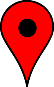 1
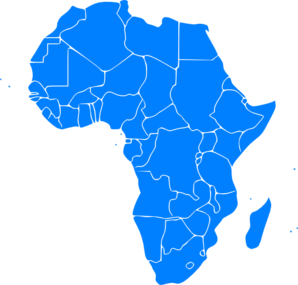 1
(Tunisia)
Sousse
2
3
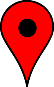 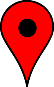 2
Ballou
(Senegal)
3
Bamako
(Mali)
[Speaker Notes: Timing: 8 minutes for two slides.Aim: to practise hearing, writing and saying new words and their spellingsProcedure:1. Starting with number 1, Partner B asks ‘C’est où ça ?’
2. Partner B turns away from the board.
3. Click to reveal the place name.
4. Using their SSC knowledge, Partner A reads the word out loud.
5. Partner B asks ‘Comment ça s’écrit ?’
5. Partner A spells the words while Partner B writes it down.
6. Partner B turns back to the board to check the spelling.
7. Click on the number to check pronunciation.
8. Repeat for the remaining items, then move on to the next slide to swap roles.

Transcript
1. Sousse
2. Ballou
3. Bamako]
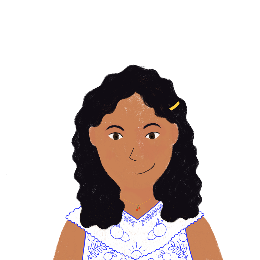 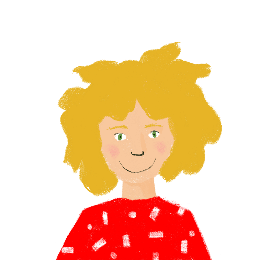 C’est où ? (B)
écouter / écrire / parler
Noura étudie les pays qui parlent français. Elle demande le nom des villes à Léa.
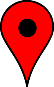 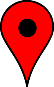 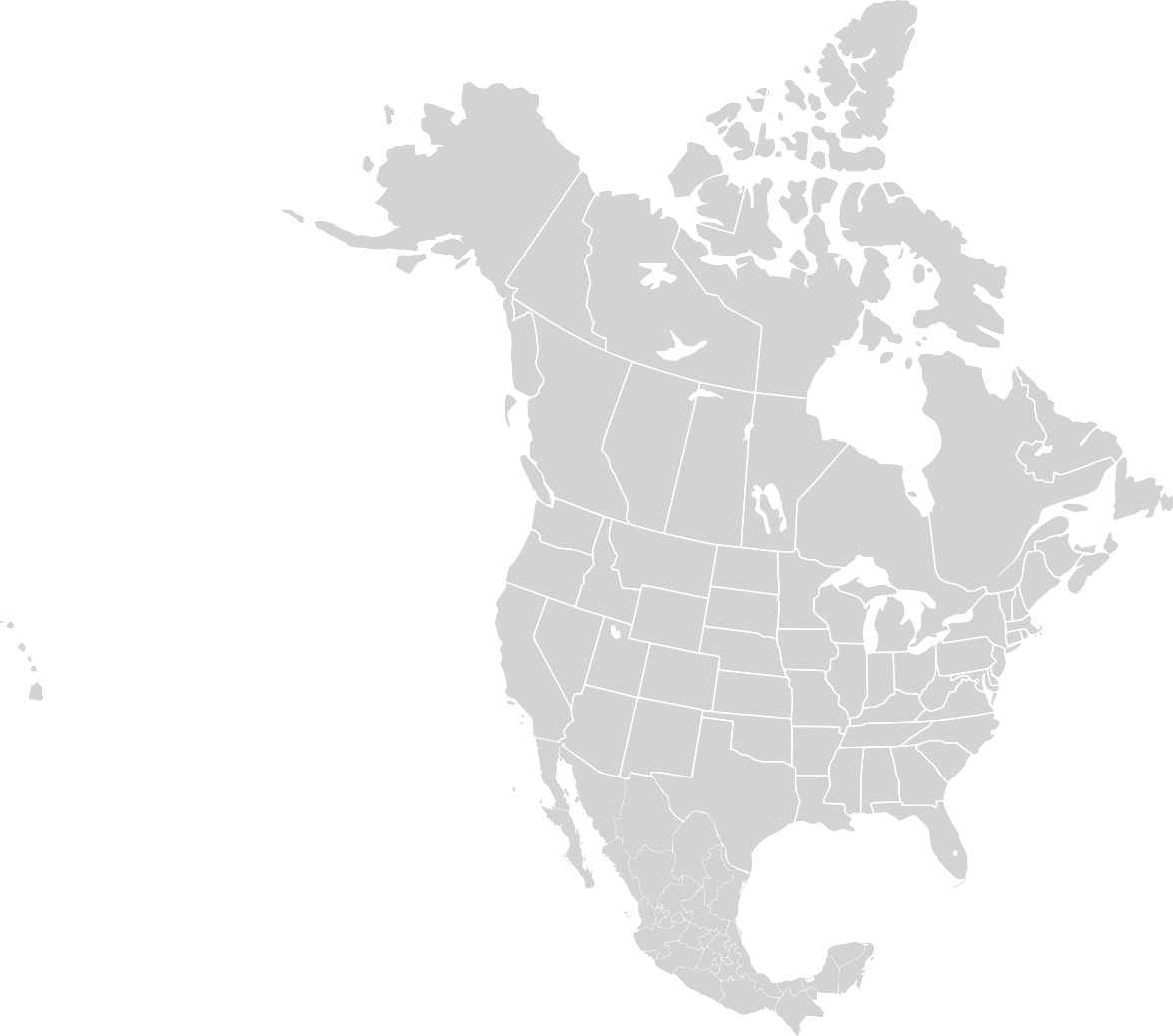 2
3
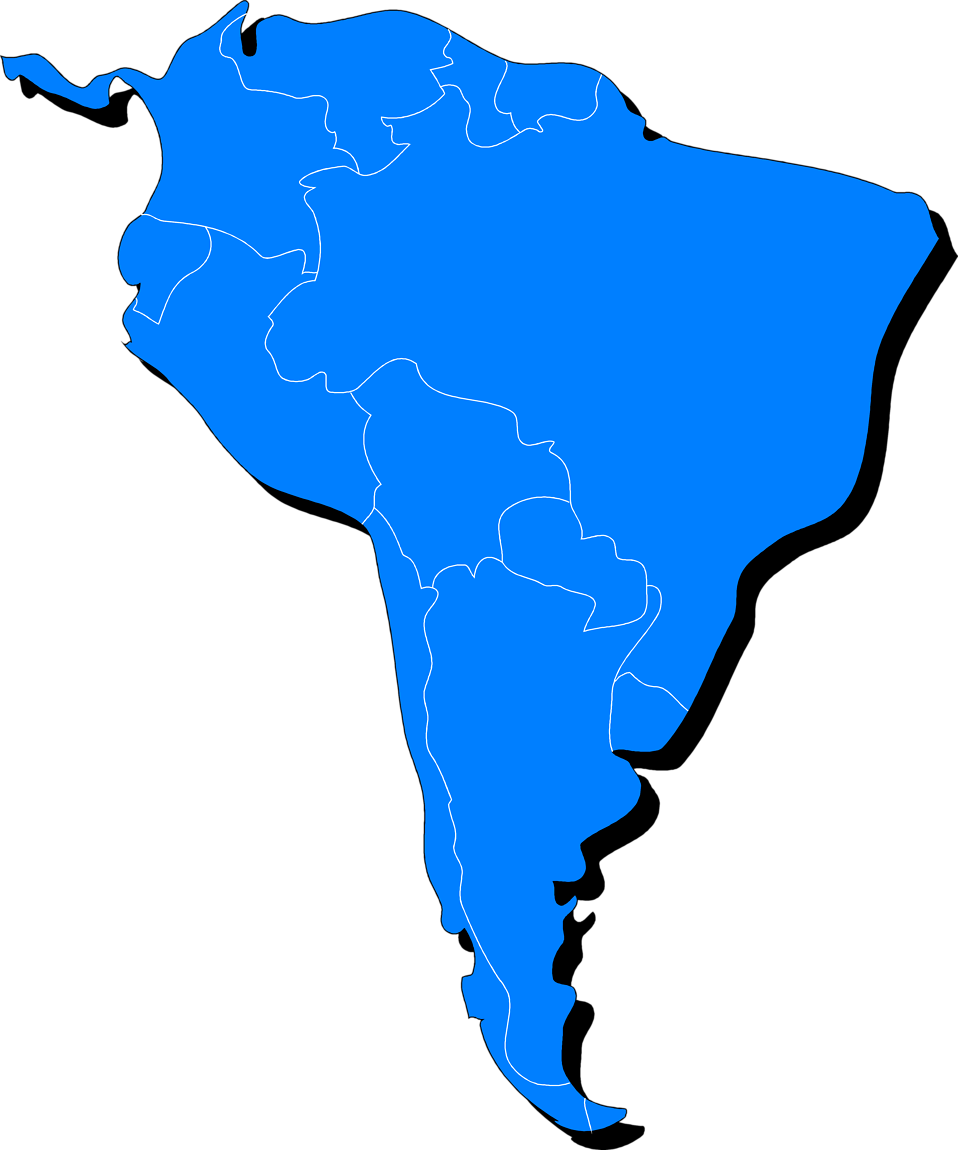 1
Gatineau
(Canada)
2
Carrefour
(Haiti)
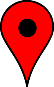 1
3
Dubedou
(Guadeloupe)
[Speaker Notes: This is the second part of the activity described on the previous slide.Students swap roles.

Transcript
1. Gatineau
2. Carrefour
3. Dubedou]
Saying ‘my’ and ‘your’
grammaire
We have seen that the words for ‘the’ and ‘a’ are different in French depending on the gender and number of the noun.

This is also true for the words for ‘my’ … and ‘your’.
masculine



mon vélo 
(my bike)

ton vélo 
(your bike)
feminine



  ma voiture         mon amie      
    (my car)          (my friend)

   ta voiture           ton amie
   (your car)       (your friend)
plural



mes voitures
(my cars)

tes voitures
(your cars)
ma  mon before a vowel / h
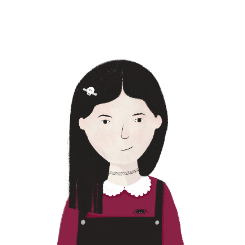 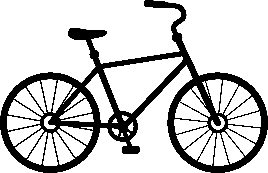 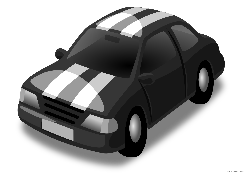 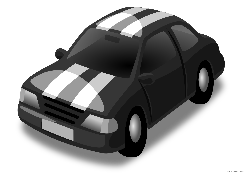 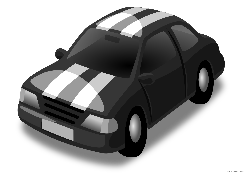 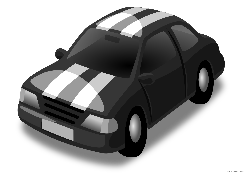 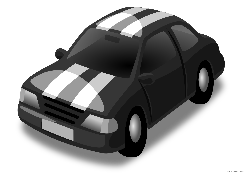 ____
____
____
____
ta  ton before a vowel / h
____
____
____
____
[Speaker Notes: Timing: 3 minutes

Aim: to recap gender / number agreement with possessive adjectives (1st and 2nd person singular)]
Un message
lire / écouter
1
2
4
5
6
8
9
3
7
Abdel a un message d’Amir. Il dit quoi ? Complète les phrases.
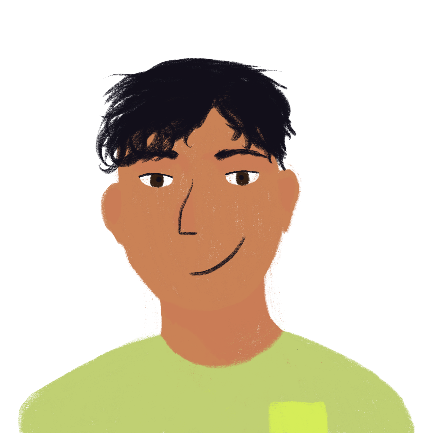 Bonjour Abdel. Tu passes tes semaine / vacances comment ? Tu prends ta voiture / vélo pour faire des voyages ?

Je reviens au collège aujourd’hui. Je dois donner mon portable / réponse au professeur en classe. C’est difficile ! Mais je peux travailler sur mon projets / ordinateur. J’aime apprendre l’anglais en ce moment. C’est quoi ton phrase préférée / mot préféré en anglais ?

Je dois dire au revoir – je cherche ma règle / livre pour demain ! Je ne veux pas faire mes exercice / devoirs… Tu dis à tes parents / famille : « Amir dit bonjour » !
00
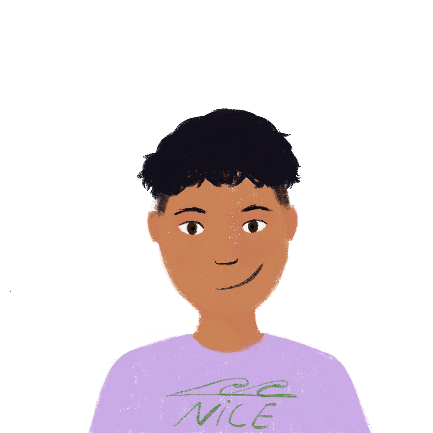 [Speaker Notes: Timing: 10 minutes

Aim: Text segmentation exercise to revise genders of common nouns and practise gender / number agreement with possessive adjectives (1st  and 2nd person singular)
Procedure:
1. Click on the number buttons to hear the story read aloud. Students read along. Note: the text has been divided into nine segments to facilitate teacher pausing.  Each segment pauses before the bold nouns as below. Each numbered segment picks up where the last left off – i.e., with the correct bold noun.
2. Students work out which noun comes next (based on gender/number). 
3. Click to reveal the correct noun.
4. Continue the audio and repeat for each set of nouns.
5. Once all nouns are revealed, students write a short summary of the text in English (2-3 sentences).

Transcript:
Bonjour Abdel. Tu passes tes [vacances] comment ? Tu prends ta [voiture] pour faire des voyages ? 
Je reviens au college aujourd’hui. Je dois donner mon [portable] au professeur en classe. C’est difficile ! Mais je peux travailler sur mon [ordinateur]. J’aime apprendre l’anglais en ce moment. C’est quoi ton [mot] préféré en anglais ?
Je dois dire au revoir – je cherche ma [règle] pour demain ! Je ne veux pas faire mes [devoirs]. Tu dis à tes [parents] : « Amir dit bonjour » !

Word frequency of cognates used (1 is the most frequent word in French): message [792], compléter [2034]
Source: Londsale, D., & Le Bras, Y.  (2009). A Frequency Dictionary of French: Core vocabulary for learners London: Routledge.]
Saying ‘it’ and ‘they’
grammaire
Il and elle mean ‘he’ and ‘she’ when we are talking about people.

Amir a un portable.  Il a un portable.	Léa a une règle.  Elle a une règle.

Il and elle can also mean ‘it’ when we are talking about things.
We use il for masculine nouns and elle for feminine nouns:

Le portable est cher.    Il  est cher.		La règle est petite.  Elle est petite.

We use ils / elles to mean ‘they’ (referring to people or things):

Amir et Léa sont contents.    Ils  sont contents.
Les règles sont blanches.  Elles sont blanches.
__
__
___
___
[Speaker Notes: Timing: 3 minutes

Aim: to recap the use of il(s) / elle(s) to mean ‘it’ / ‘they’]
C’est quoi ?
lire
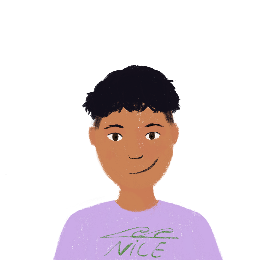 Amir donne des descriptions des choses. Il parle de quoi ? Écris a ou b.
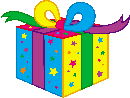 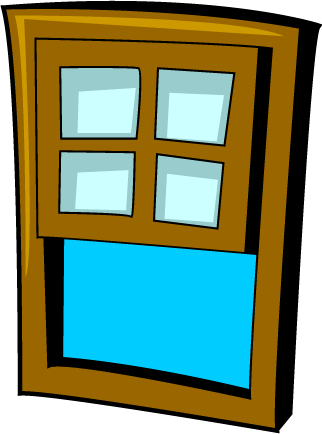 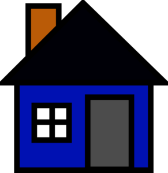 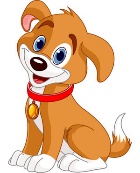 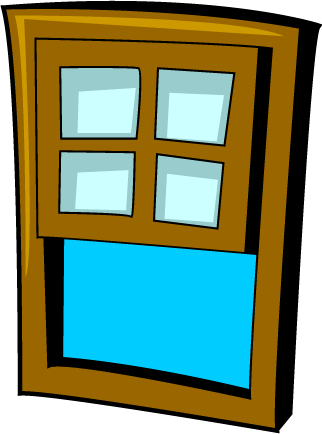 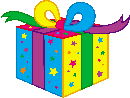 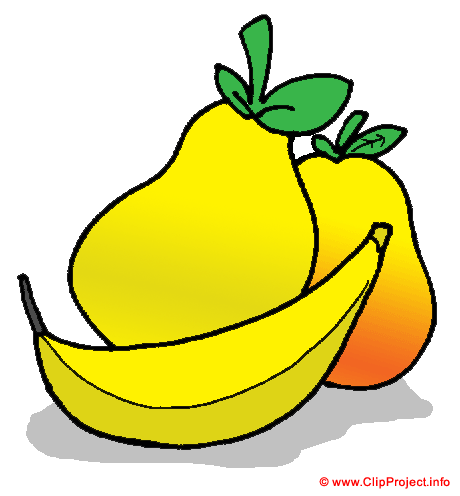 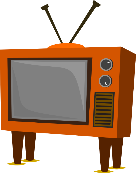 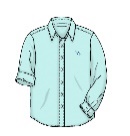 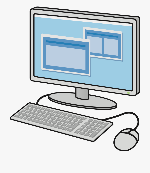 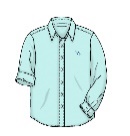 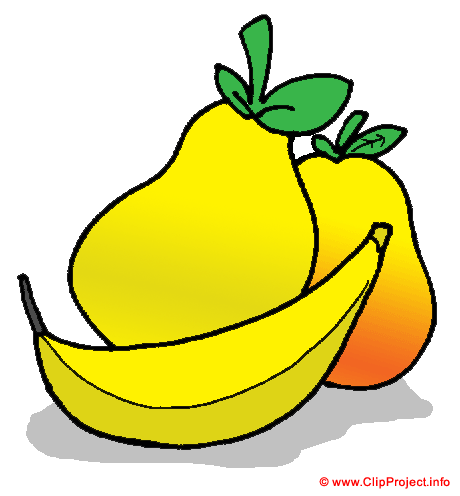 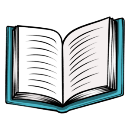 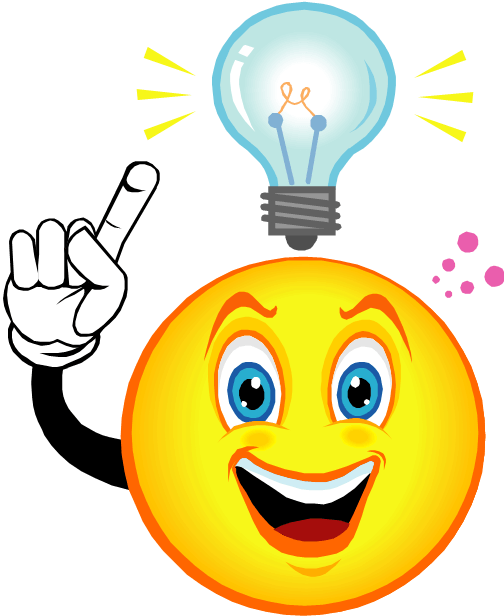 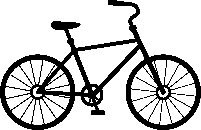 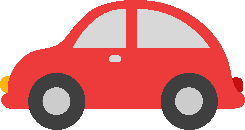 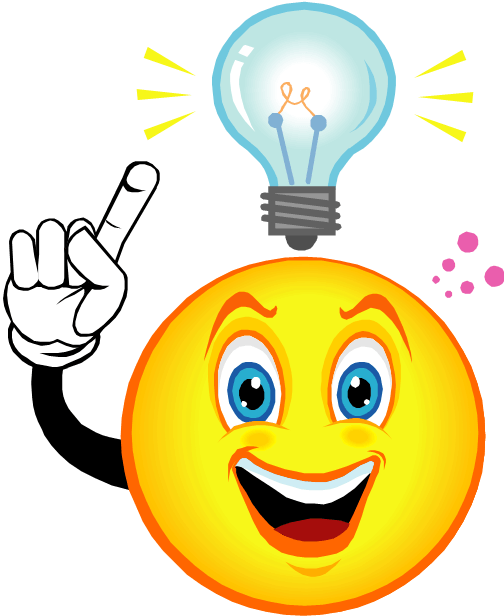 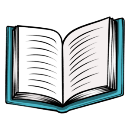 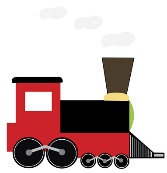 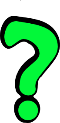 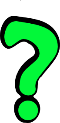 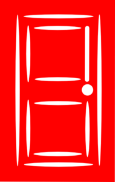 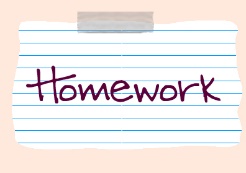 [questions]
[Speaker Notes: Timing: 5 minutes

Aim: written recognition of gender agreement with il(s) / elle(s) meaning ‘it’ / ‘they’

Procedure:
1. Teacher to check students know the gender of nouns before students do the task.
2. Write 1-8 and choose if the pronoun refers to the noun in picture ‘a’ or ‘b’.
3. Click to reveal the answers.

Word frequency of cognates used (1 is the most frequent word in French): description [2779]
Source: Londsale, D., & Le Bras, Y.  (2009). A Frequency Dictionary of French: Core vocabulary for learners London: Routledge.]
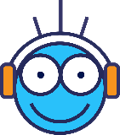 Devoirs
Vocabulary Learning Homework (Y8 Term 1.1, Week 2)
Audio file
Student worksheet
In addition, revisit:		Y7 Term 3.2 Week 5				Y7 Term 3.1 Week 4
[Speaker Notes: The answer sheet for this week’s vocabulary learning homework is here: 
https://rachelhawkes.com/LDPresources/Yr8French/French_Y8_Term1i_Wk2_audio_HW_sheet_answers.docx  Don’t share this link with students 

Notes:
i) Teachers may, in addition, want to recommend use of a particular online app for the pre-learning of each week’s words.ii) Quizlet now requires parental involvement / registration / permissions for users below the age of 13, so it is perhaps most suitable for Y9 – 11 students.iii) Language Nut hosts LDP vocabulary lists and these are free for schools to use, though there is a registration process.  One benefit is that all of the student tracking data that Language Nut offers  are also available to schools that use the LDP lists for practice. Perhaps this makes it a good option for Y7/8.
iv) There are other free apps, and new ones are always appearing. Teachers have told us that they are currently using:Flippity, Wordwall (where using previously-created activities is free).
v) Gaming Grammar has been acquired by Language Nut.  Its original content should still be available to teachers and much of it is appropriate for Y8 learners.  From this lesson, for example, learners could practise:
Indefinite articles: Gender (Article agreement)
Definite articles: Gender (Article agreement)
Possessive adjectives: 1st person gender (Possessive adjective agreement)
Possessive adjectives: Number (Possessive adjective agreement)]